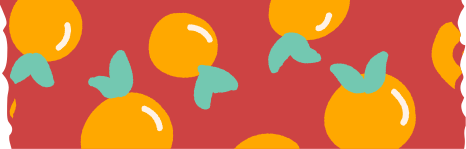 Công nghệ
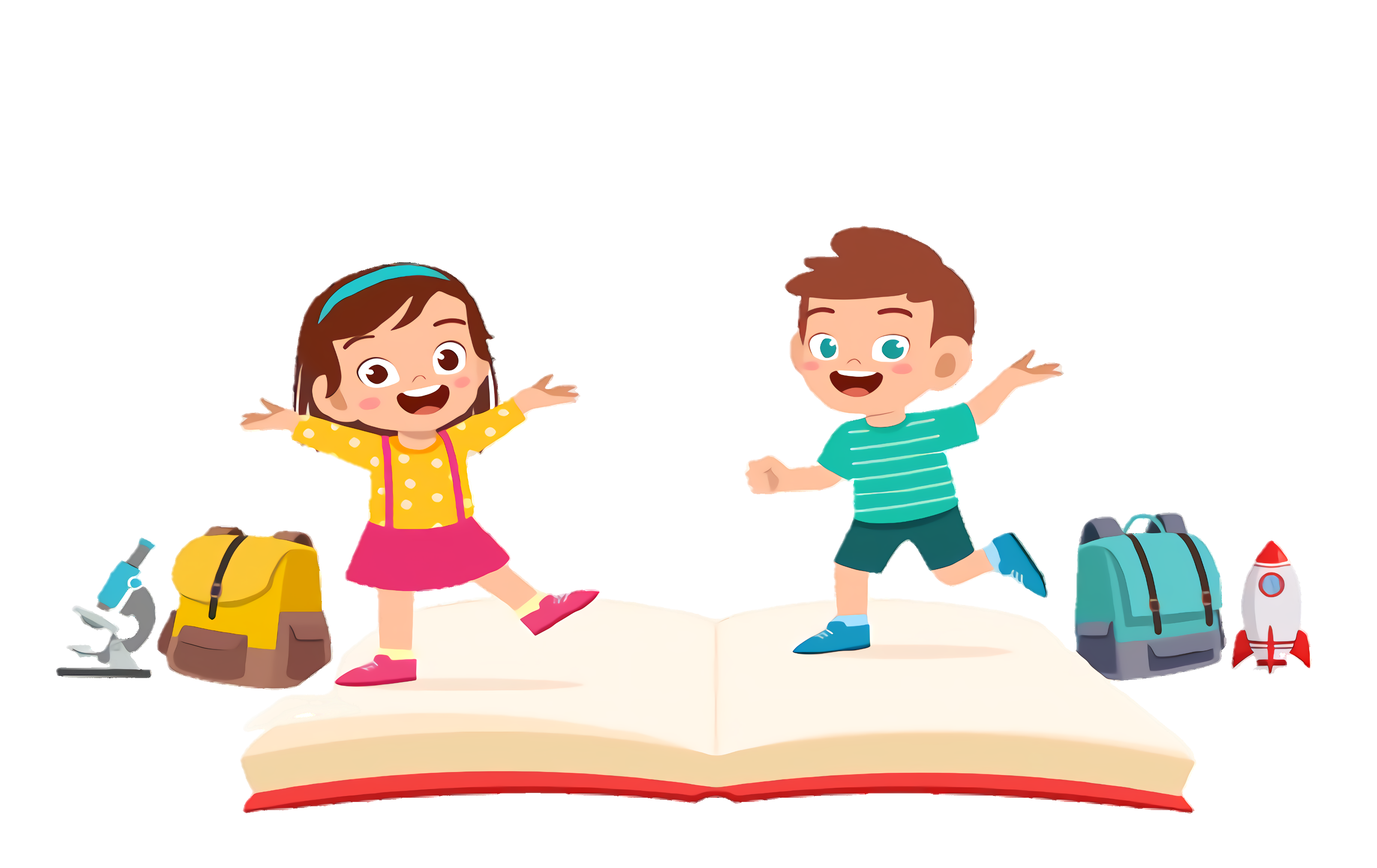 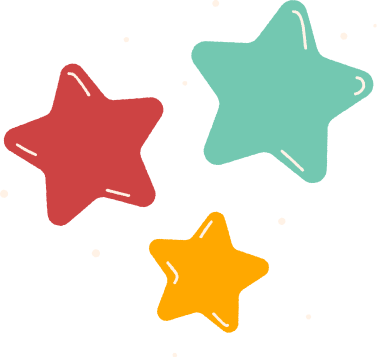 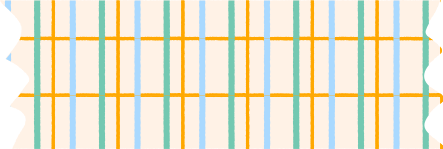 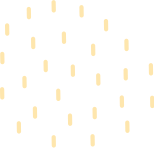 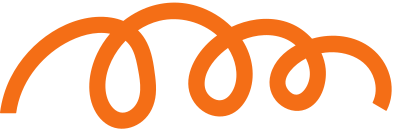 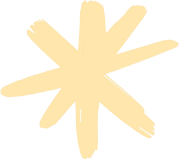 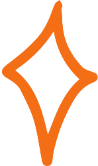 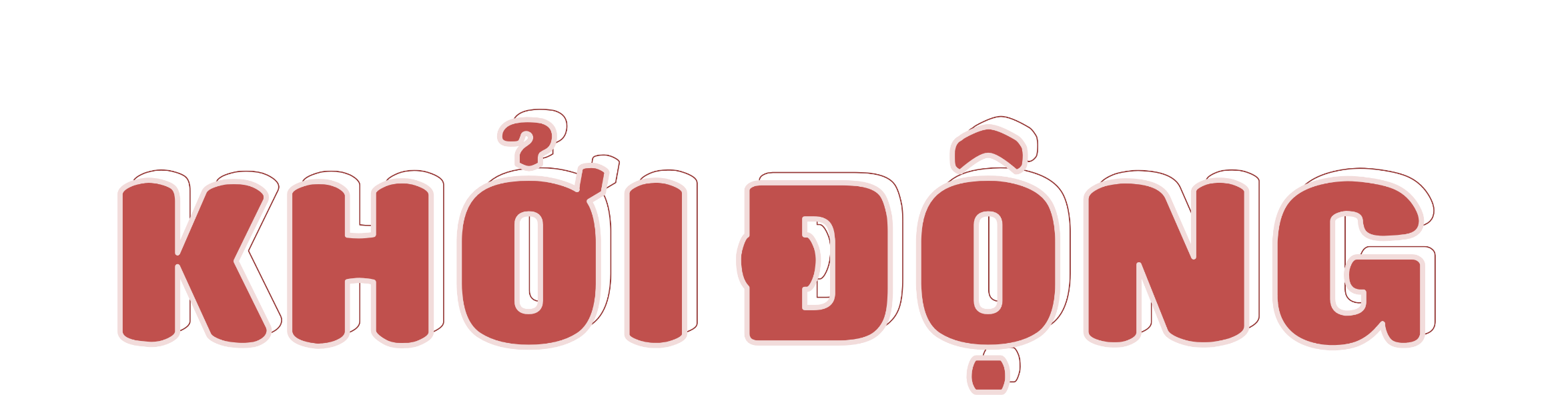 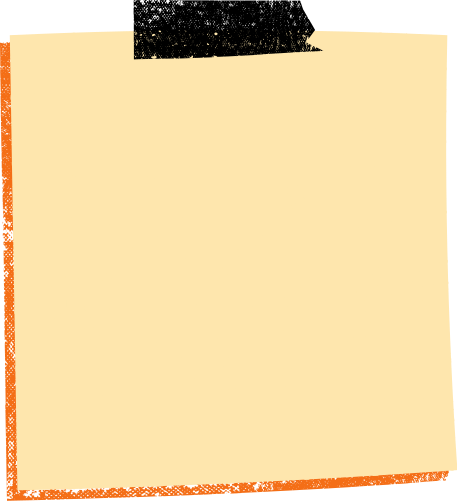 01
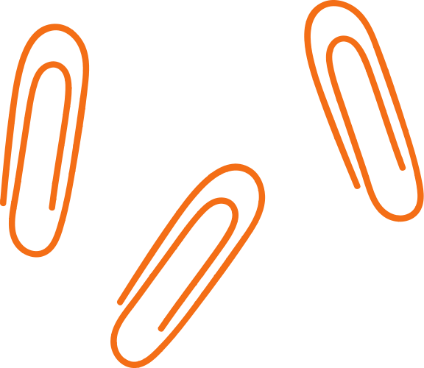 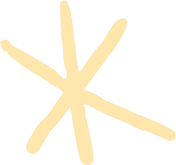 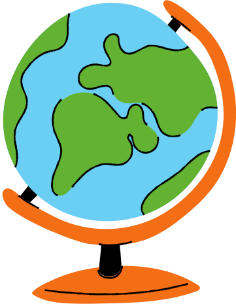 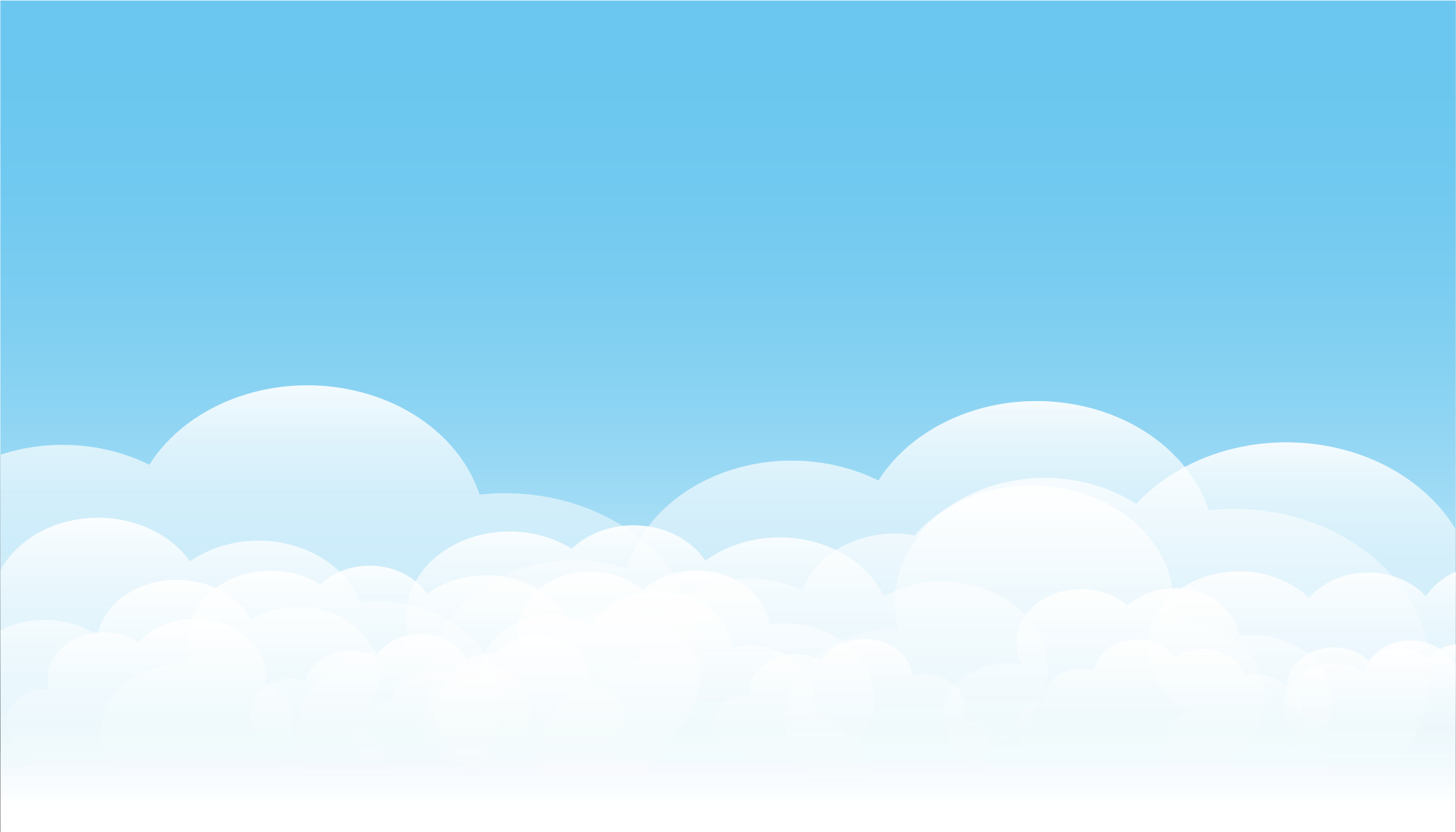 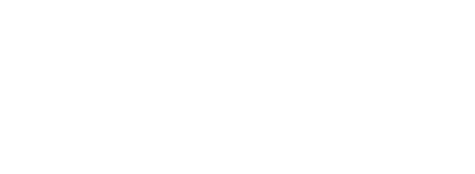 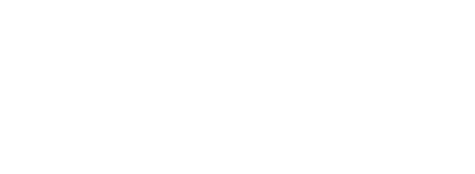 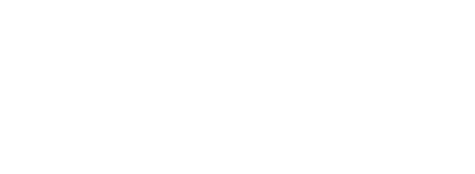 TRÒ CHƠI
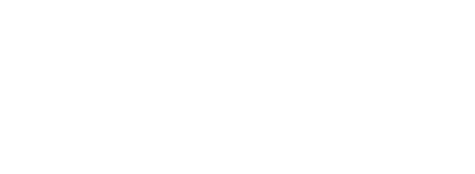 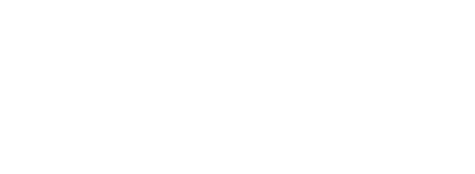 QUẢ TRỨNG KÌ DIỆU
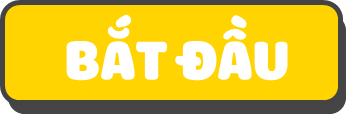 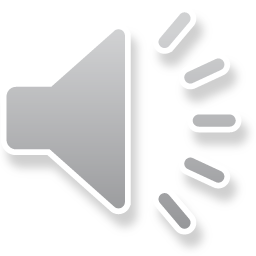 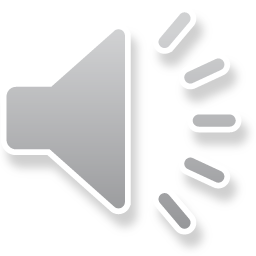 Xin chào tất cả các bạn!
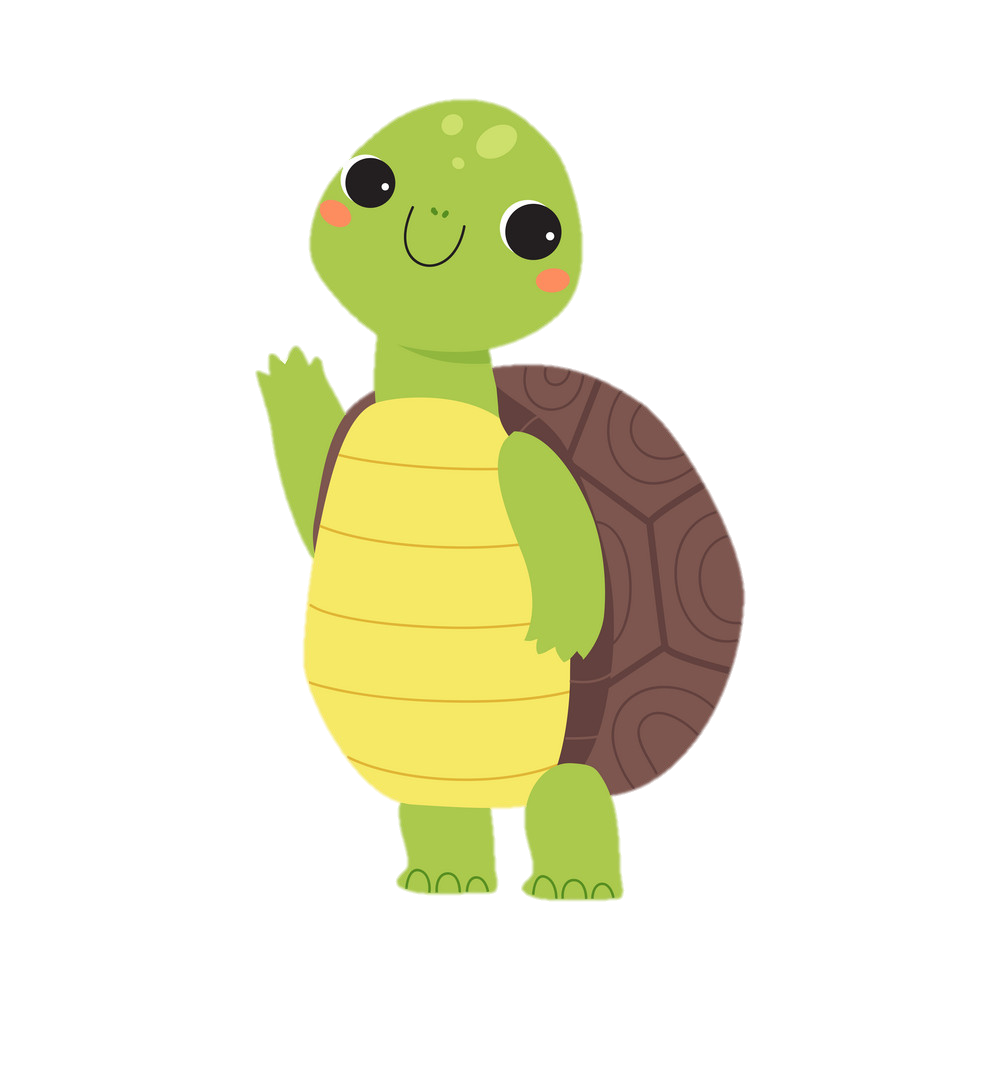 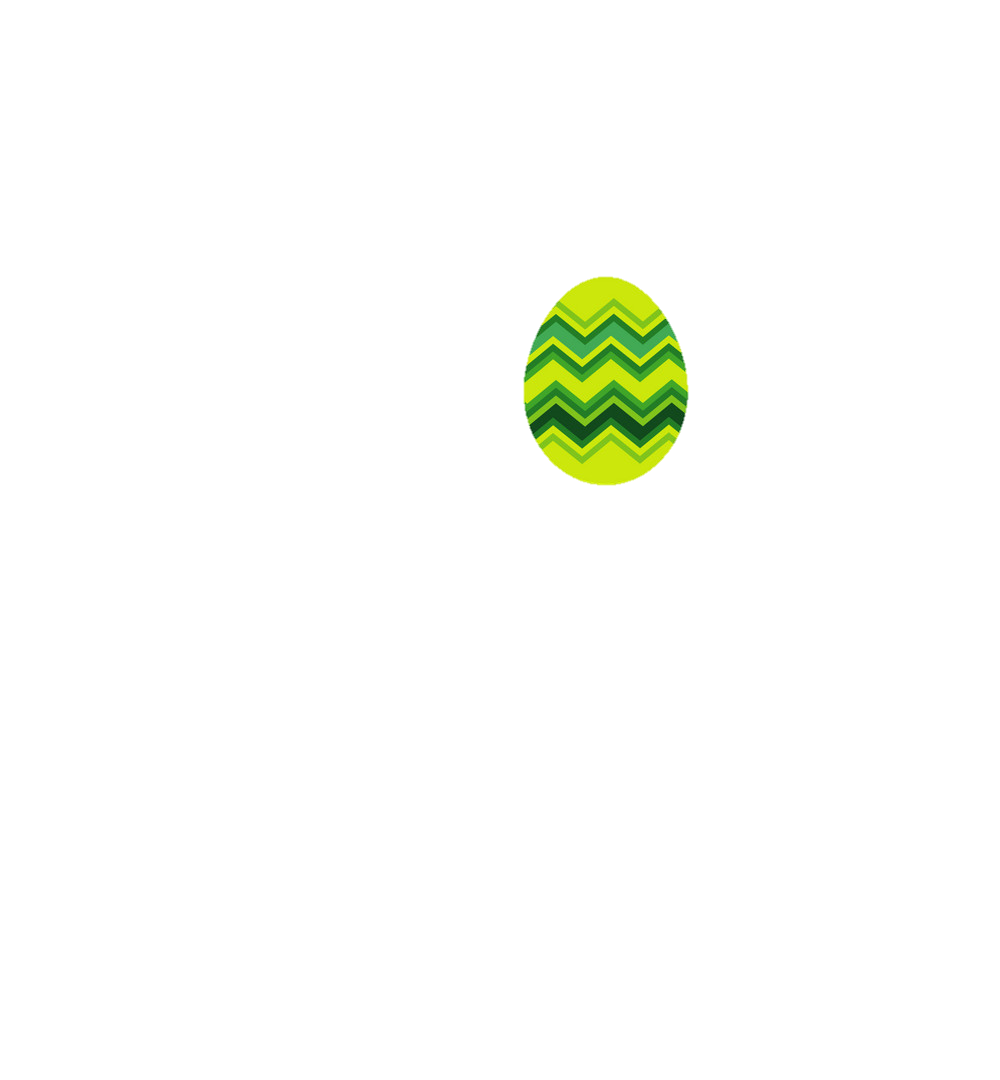 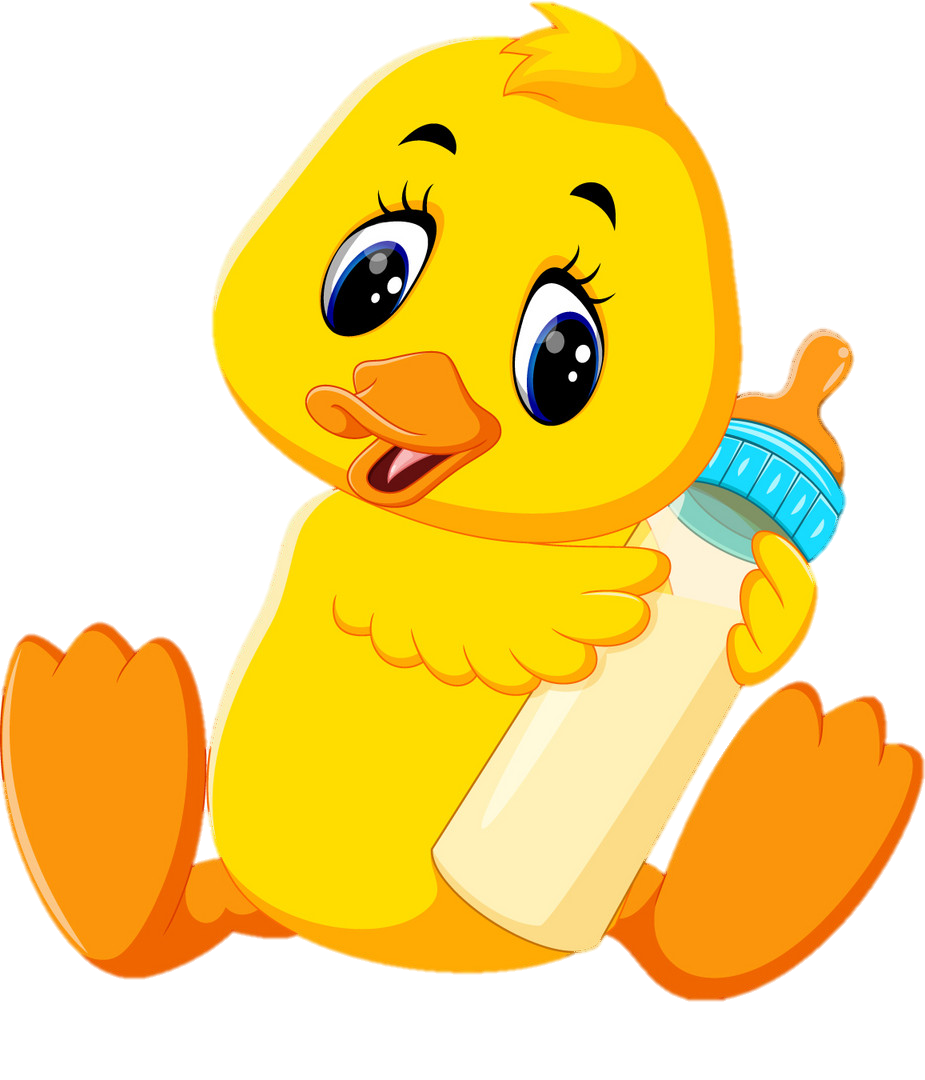 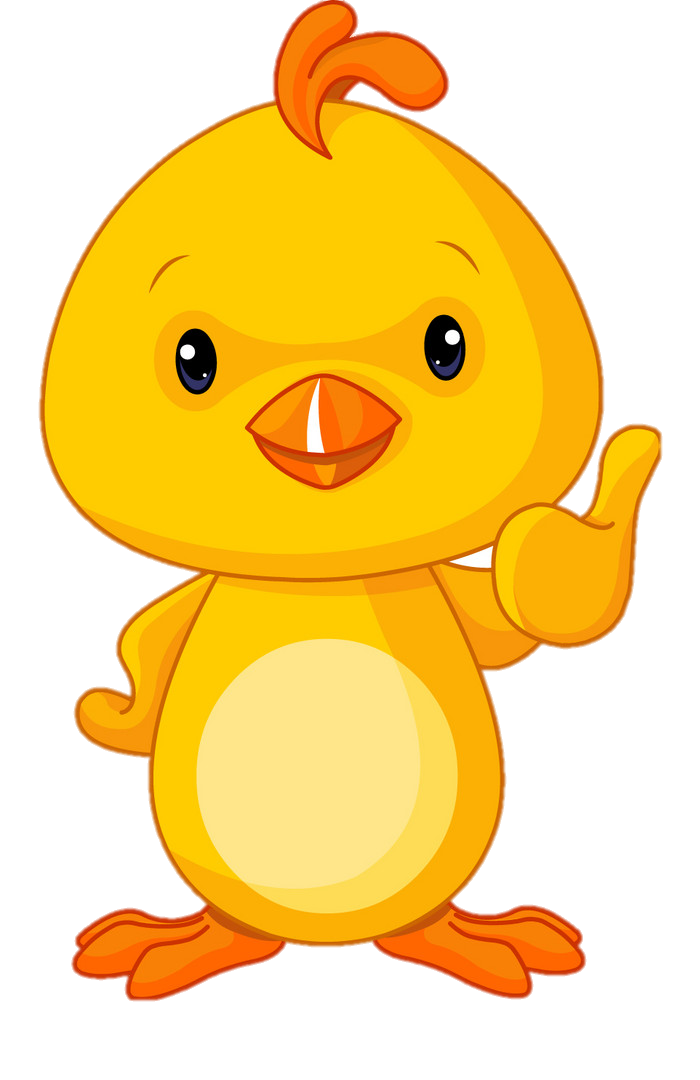 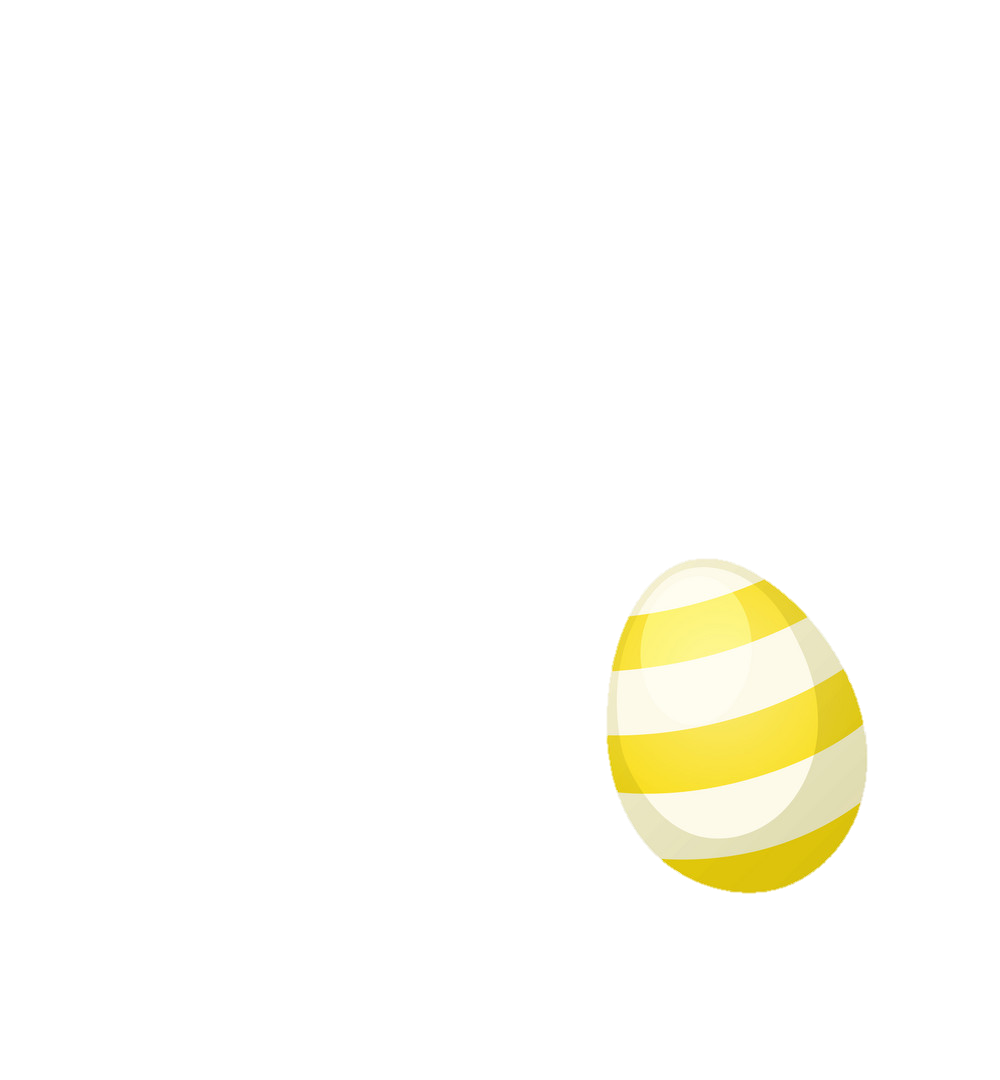 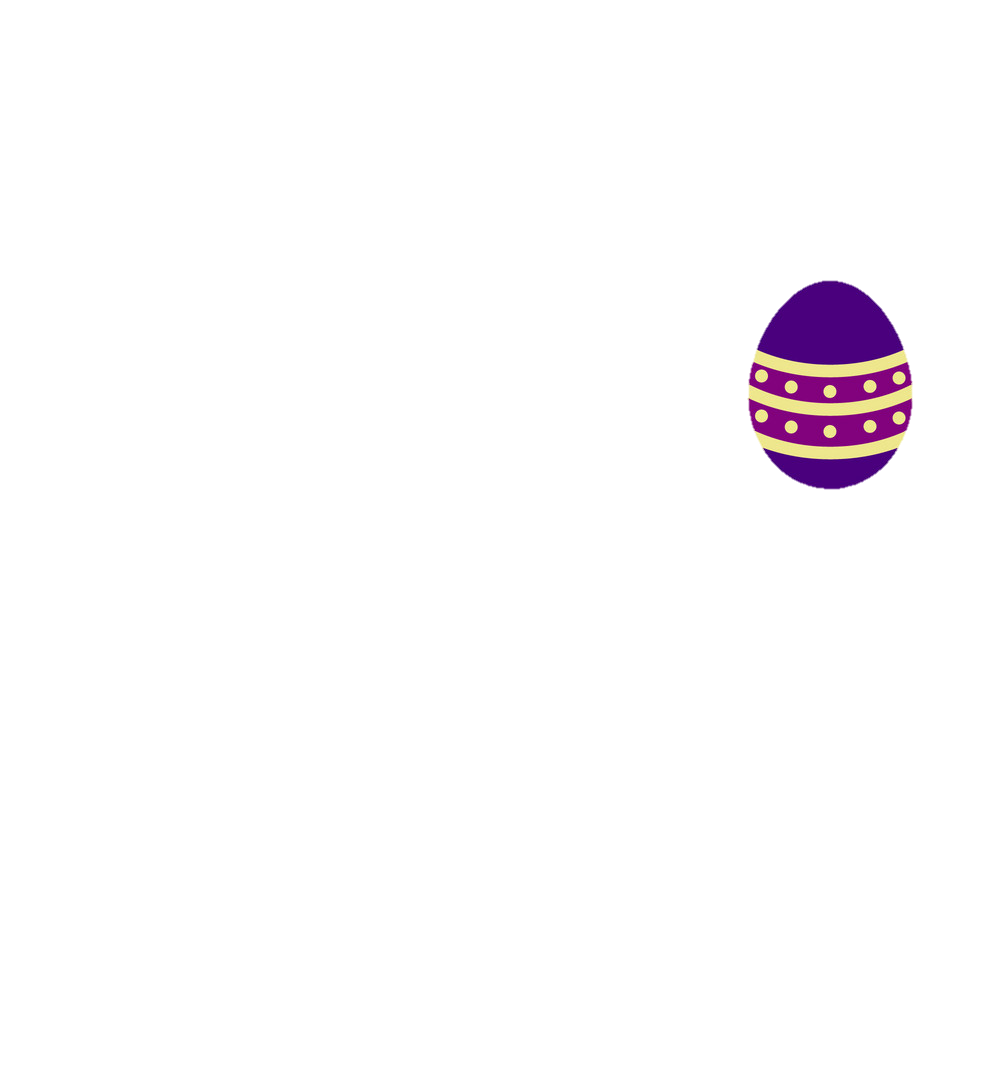 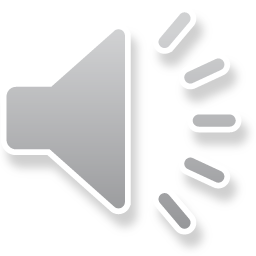 Cây suôn đuồn đuột
Trong ruột đen thui
Con nít lui cui
Dẫm đầu đè xuống!
                Là cái gì?
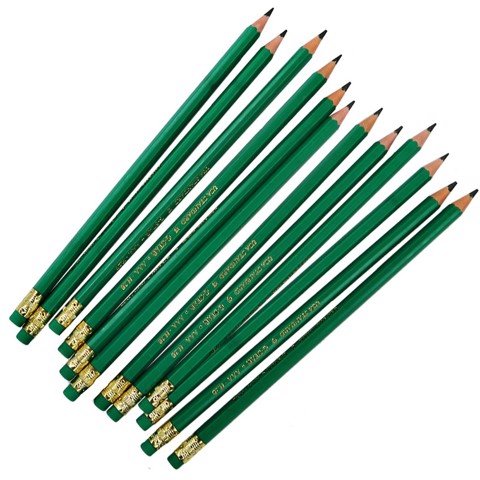 Trở về
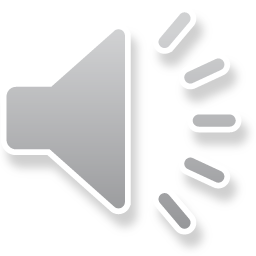 Đầu vuông đuôi vắn như nhau
Thân chia nhiều dốt rất mau, rất đều
Tính tình chân thực đáng yêu
Muốn biết dài ngắn mọi chiều có em?
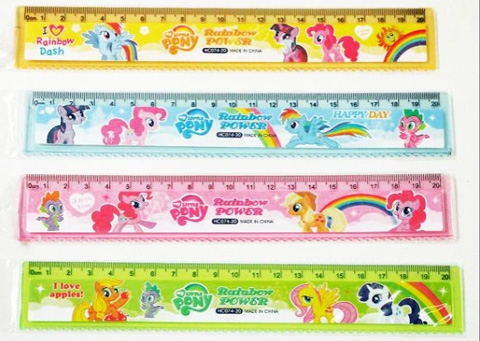 Trở về
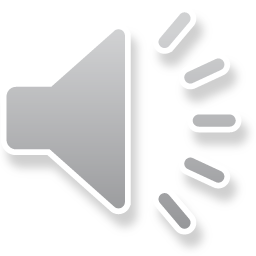 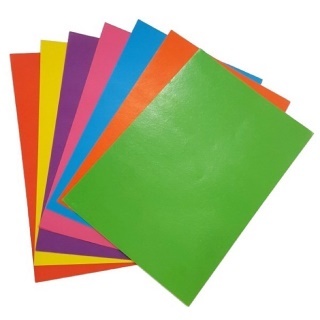 Giấy màu
Đây là gì?
Trở về
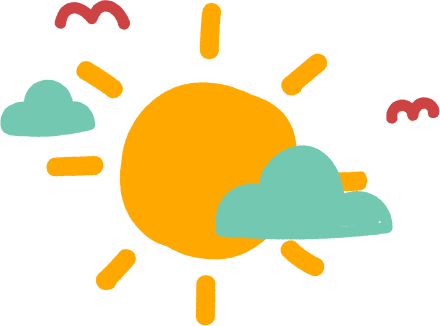 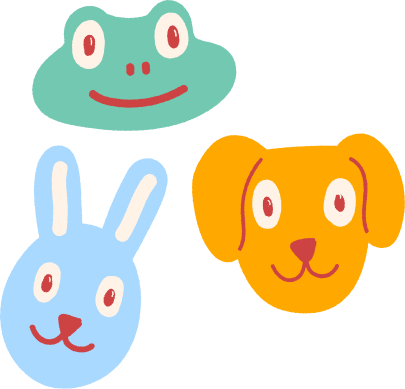 CÔNG NGHỆ
Chủ đề: Thủ công kĩ thuật
Bài 7: Dụng cụ và vật liệu làm thủ công
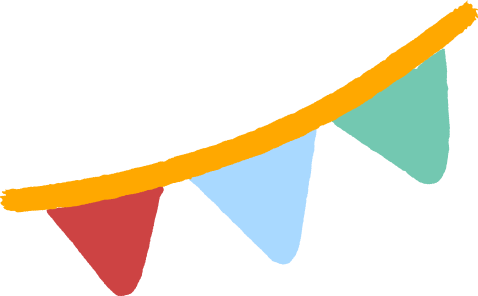 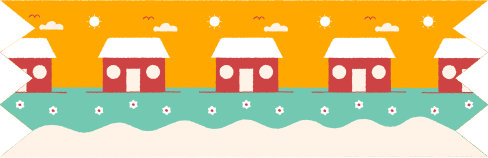 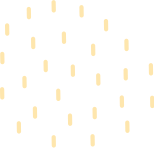 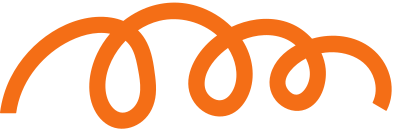 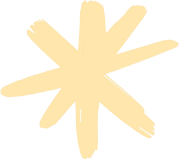 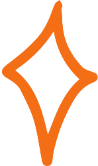 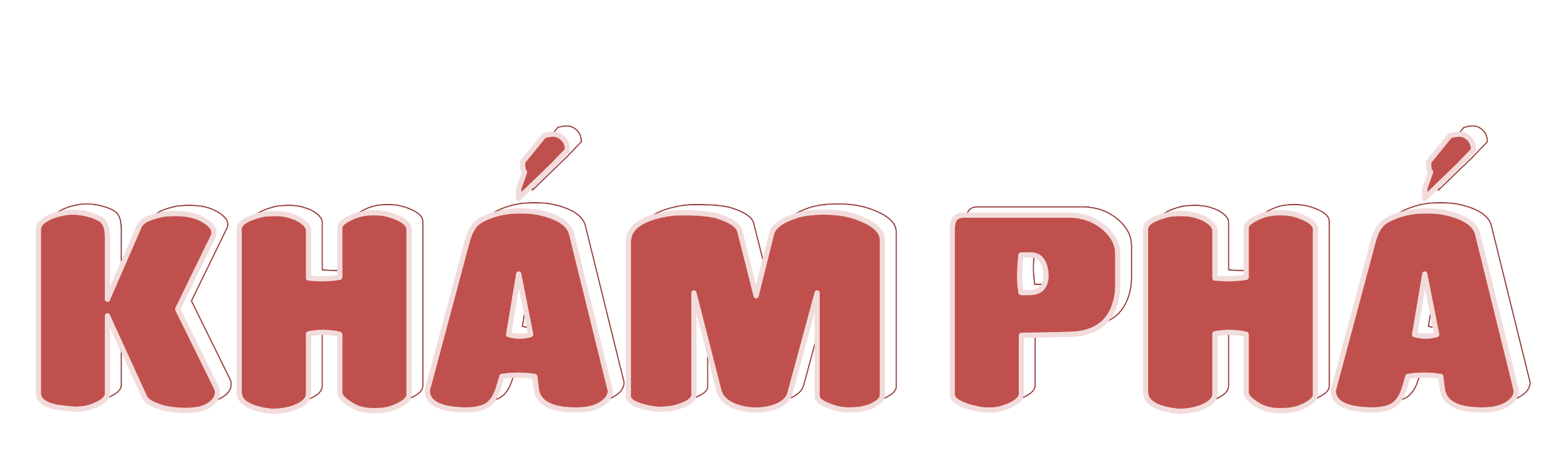 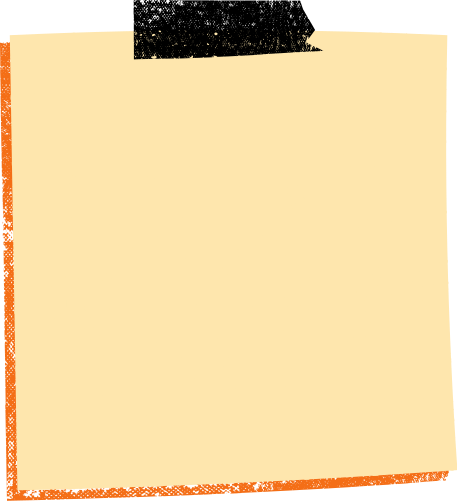 02
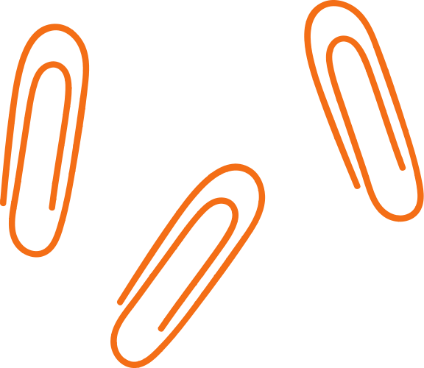 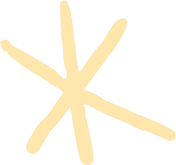 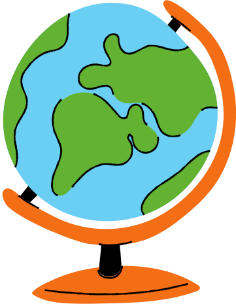 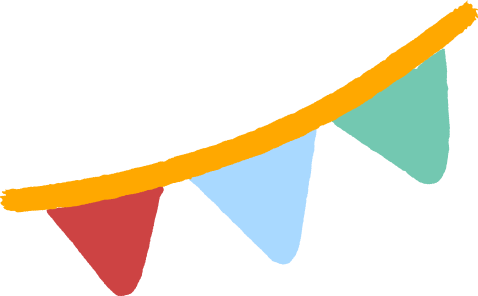 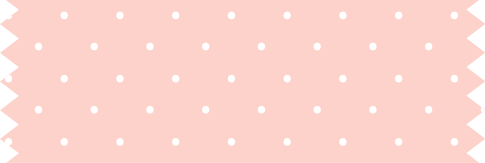 Dụng cụ và vật liệu làm thủ công
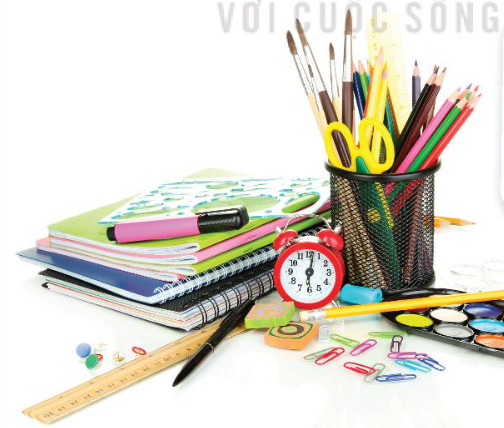 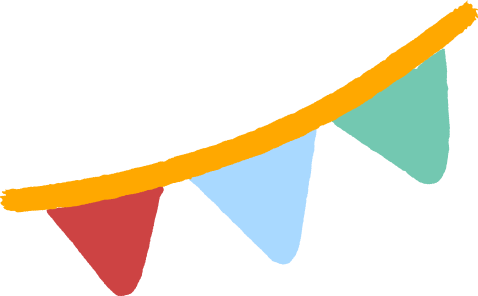 Nhìn nhanh  - Nhớ đúng
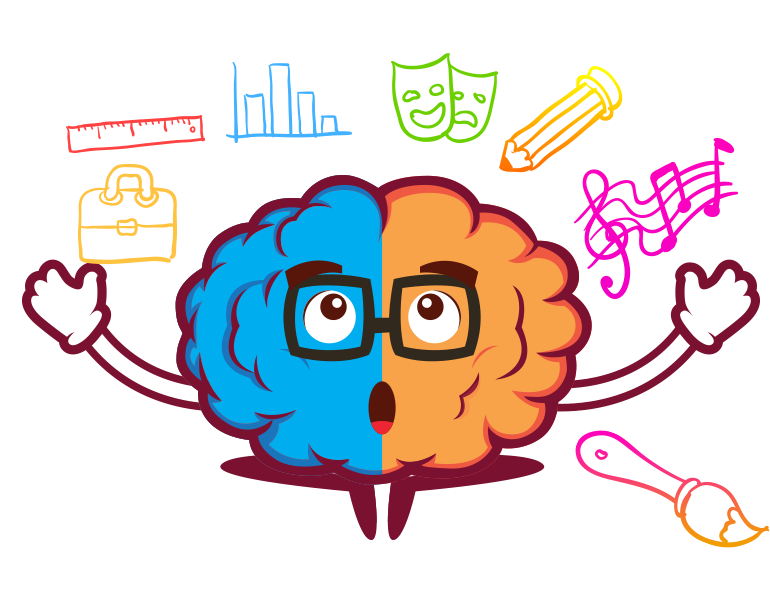 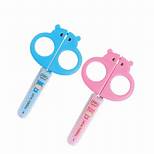 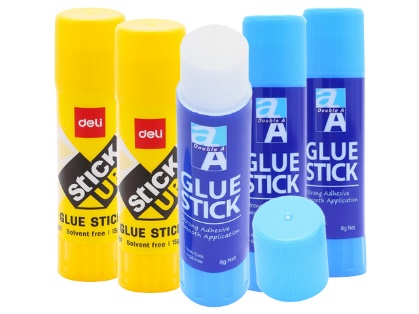 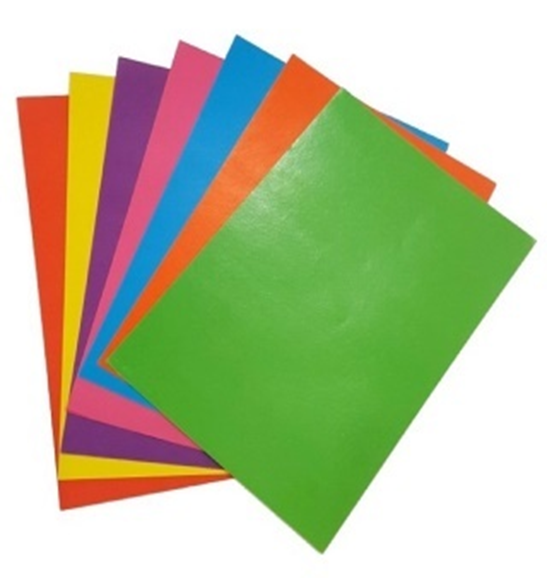 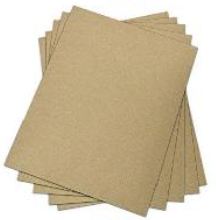 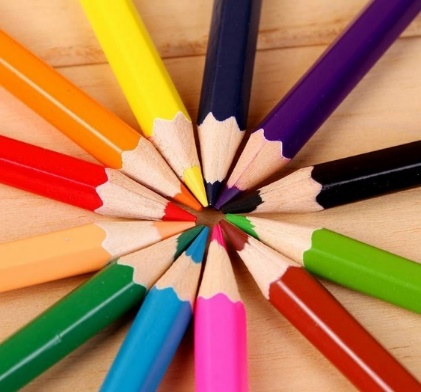 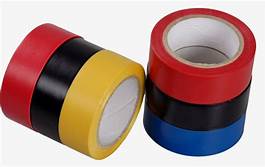 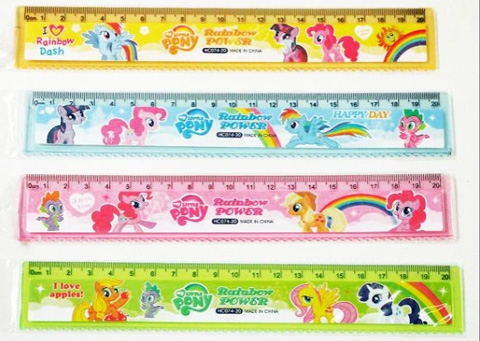 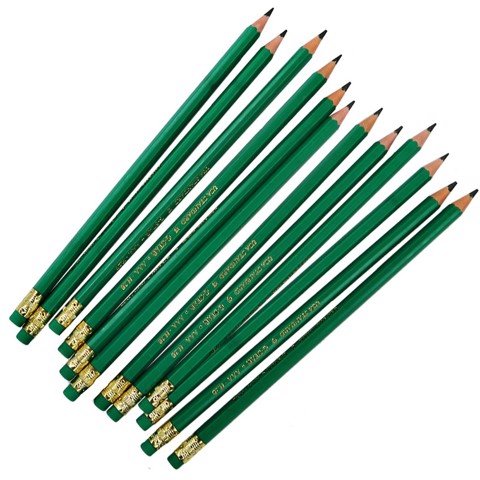 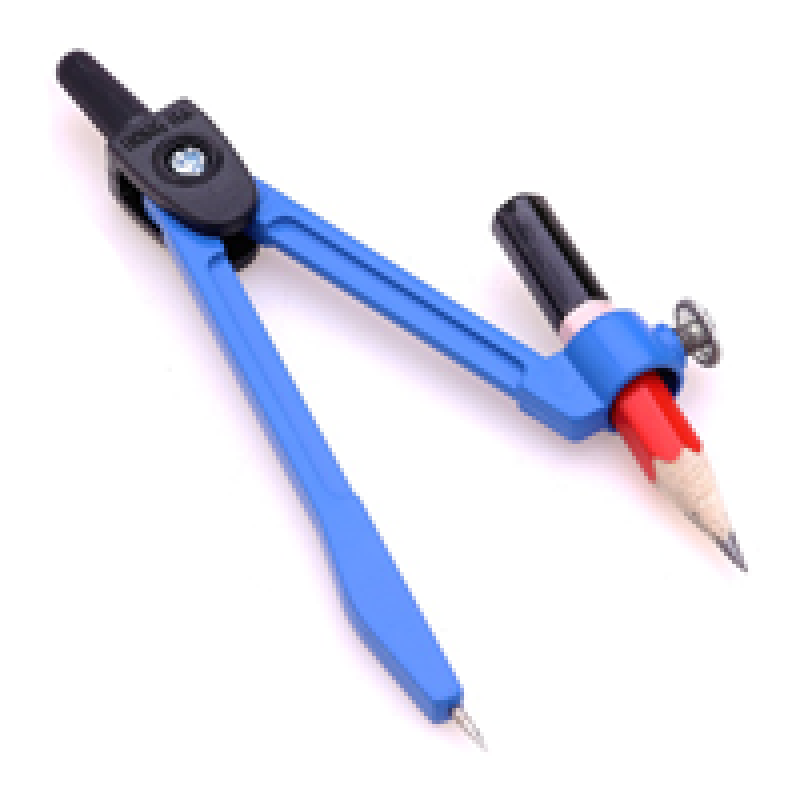 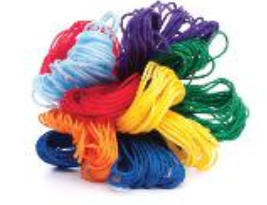 Dụng cụ
Vật liệu
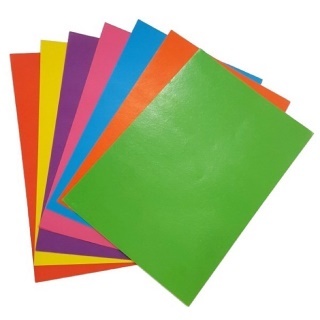 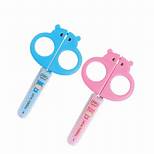 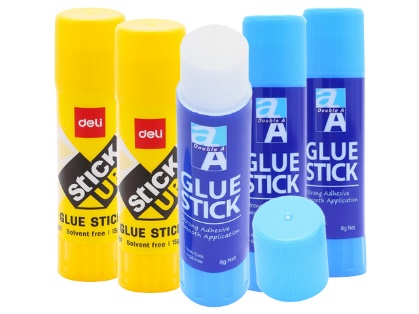 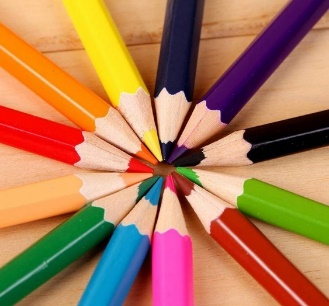 giấy màu
bút màu
kéo
keo dán
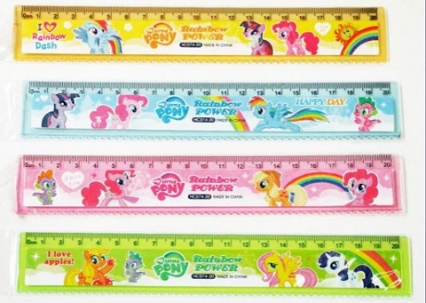 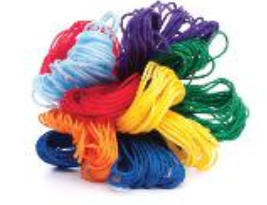 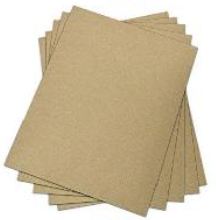 thước kẻ
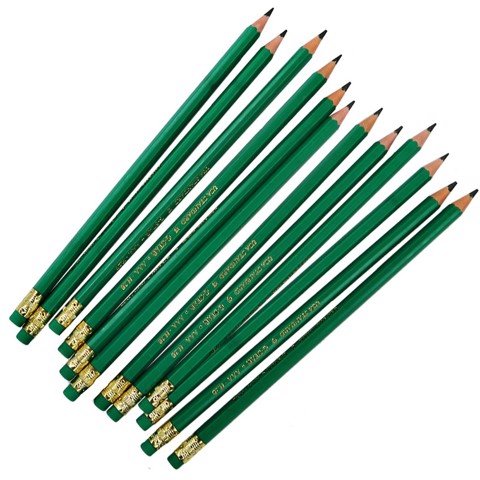 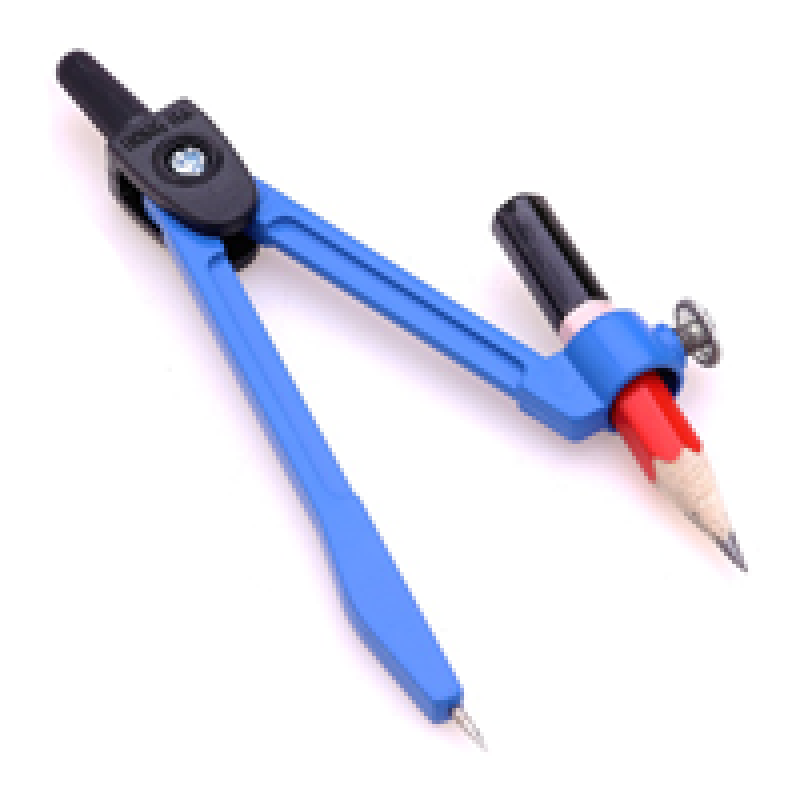 chỉ màu
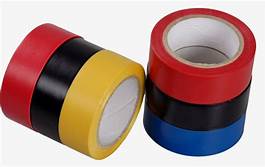 giấy bìa
bút chì
com - pa
băng dán màu
Em hãy kể thêm một số vật liệu và dụng cụ làm thủ công khác
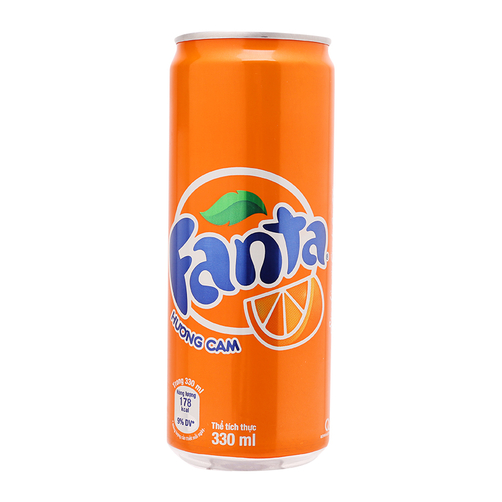 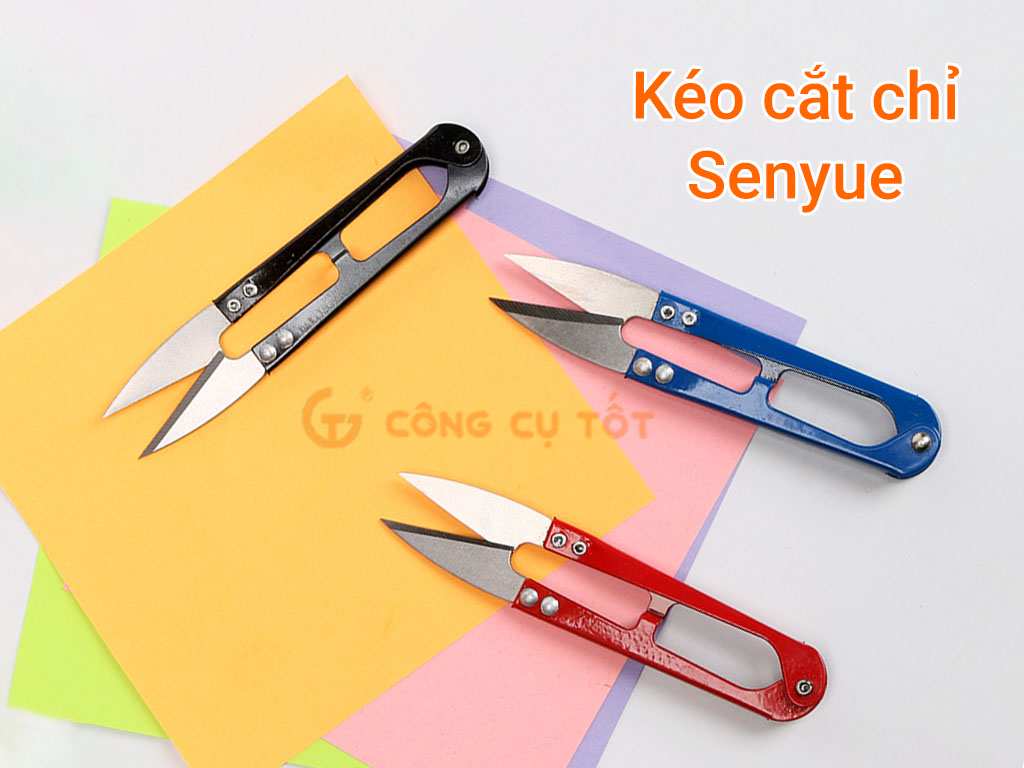 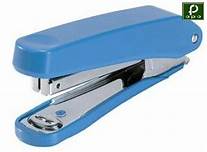 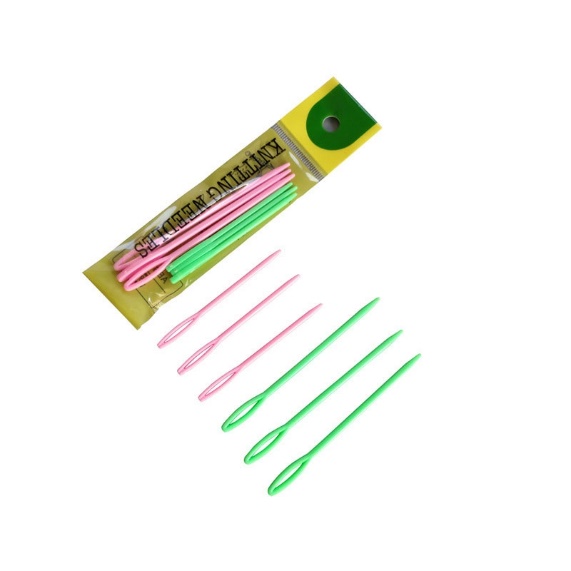 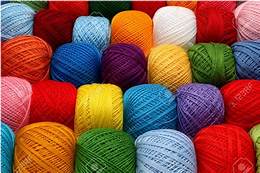 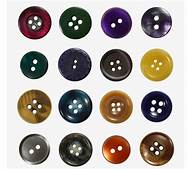 Ghép đôi
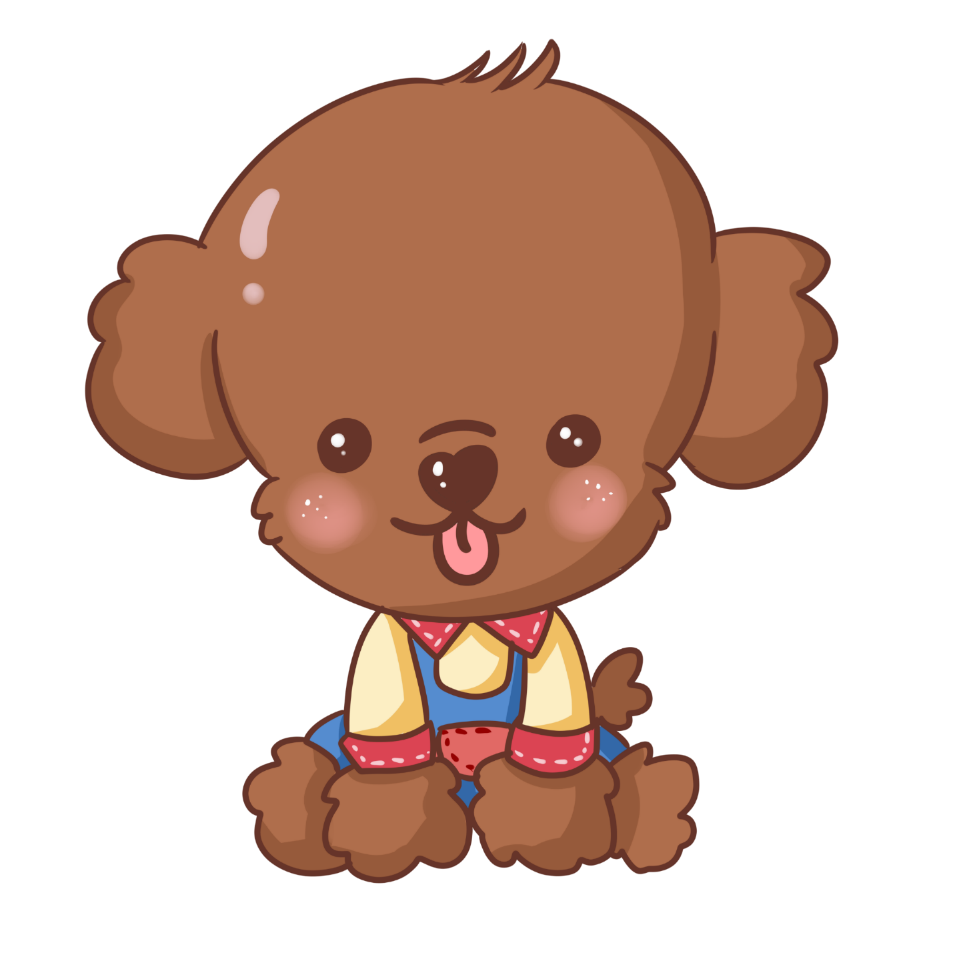 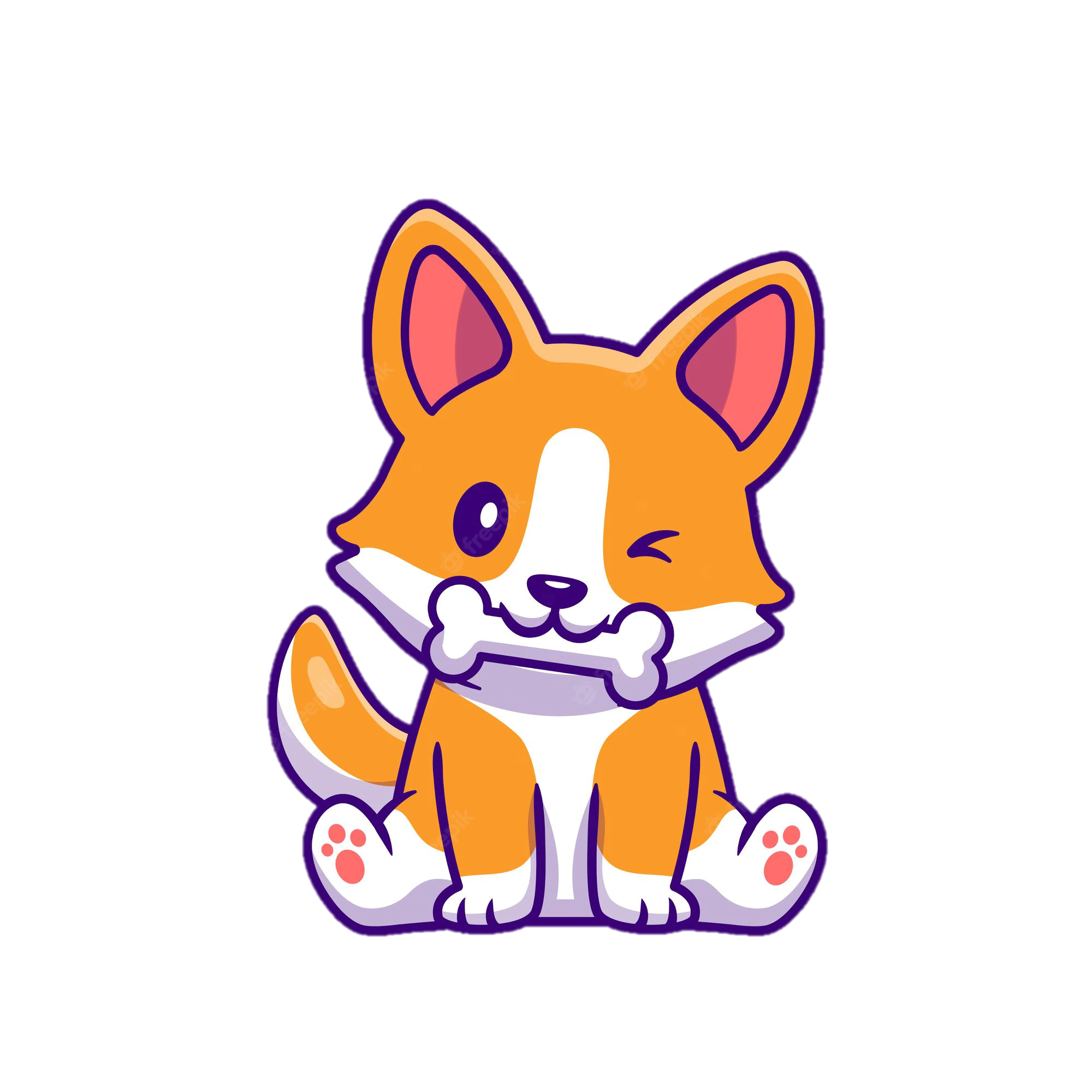 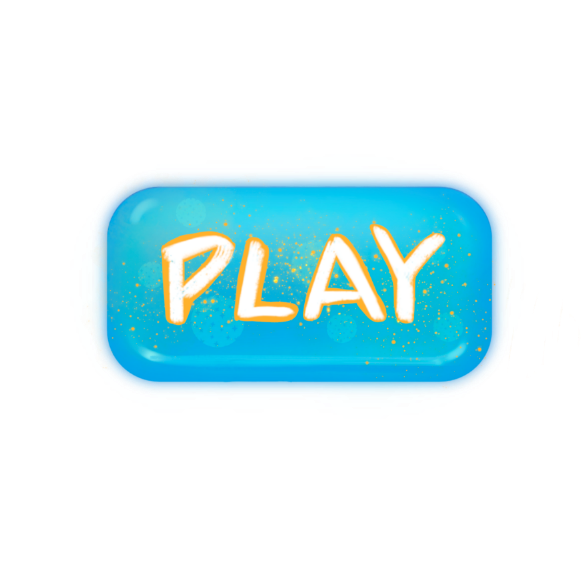 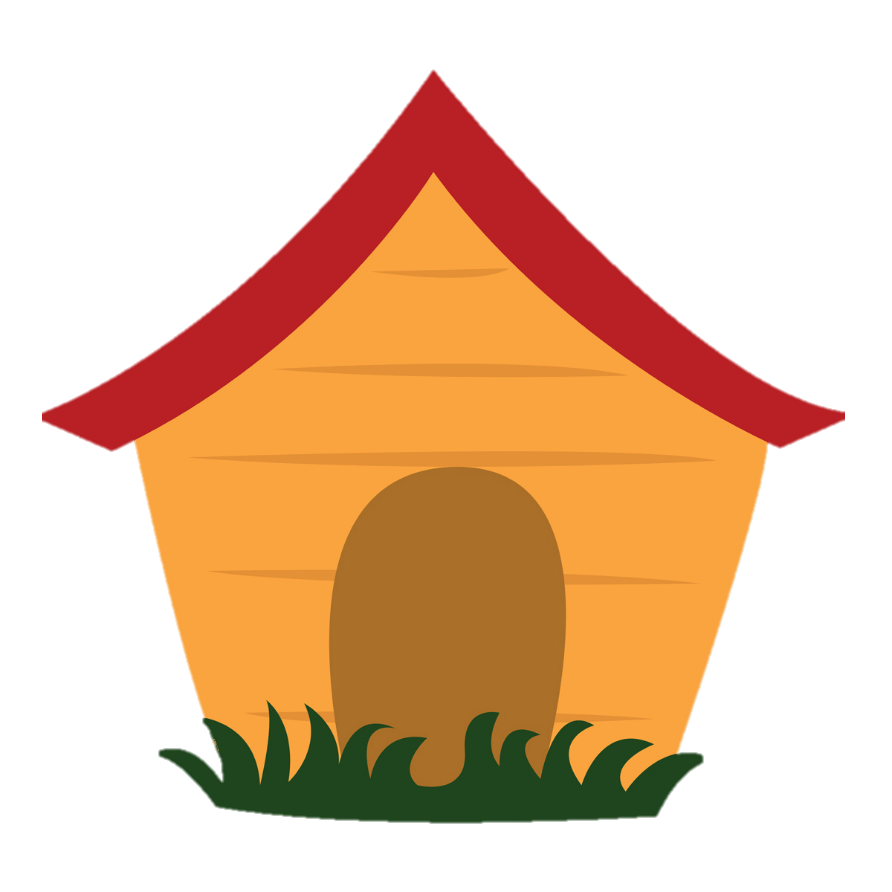 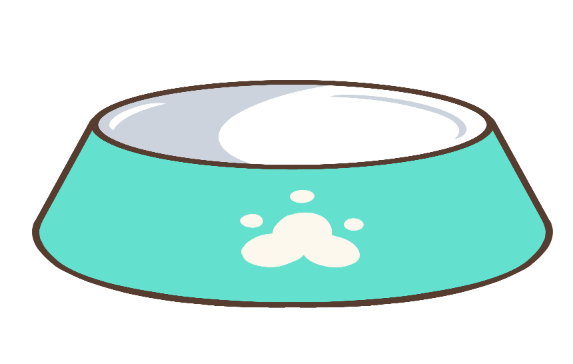 Dùng tay tạo hình
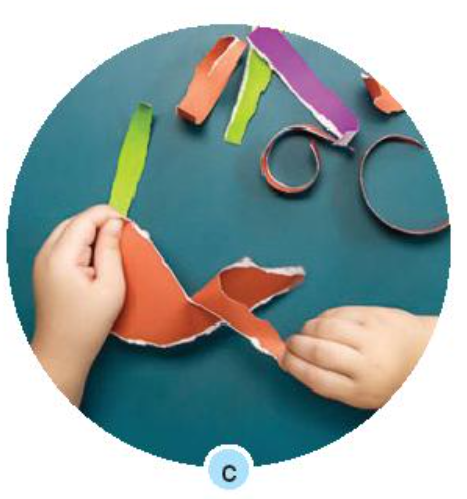 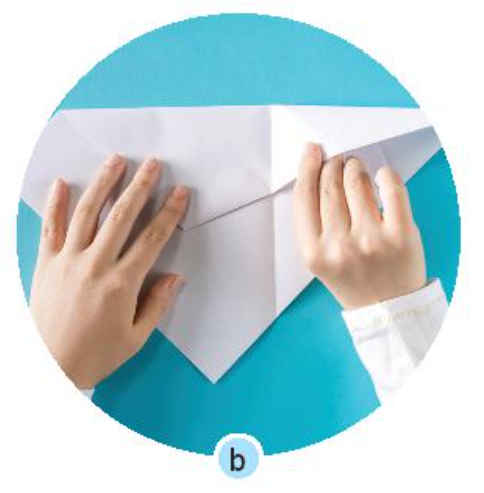 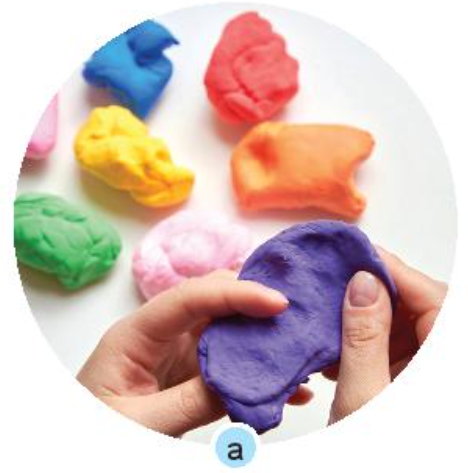 gấp
xé
nặn
Dùng kéo cắt tạo hình
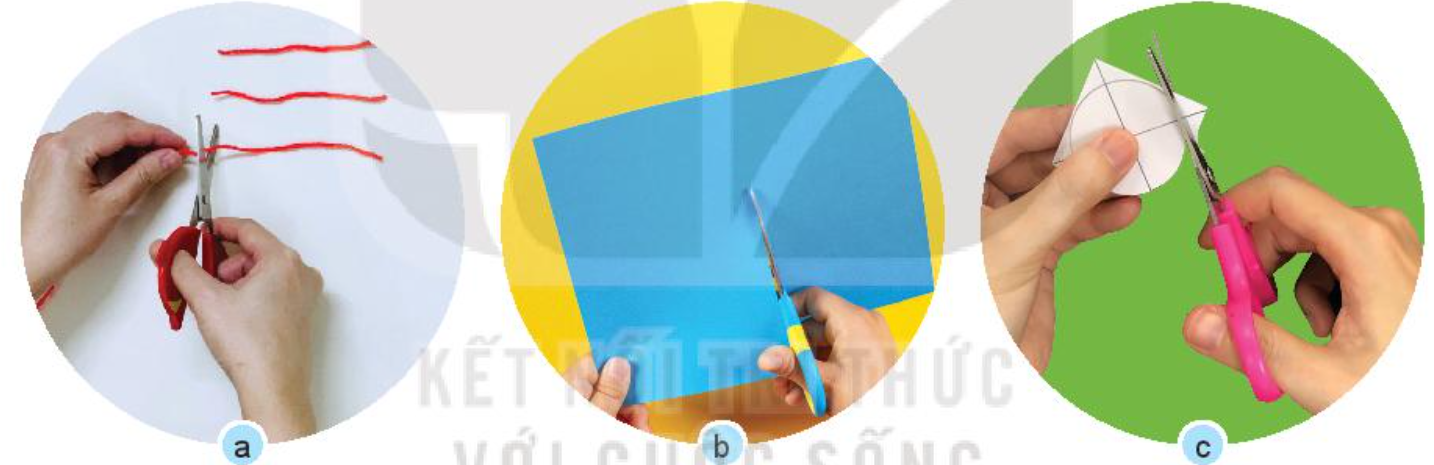 cắt theo đường thẳng
cắt theo đường cong
cắt thành các đoạn khác nhau
Dùng vật liệu hỗ trợ dán, dính
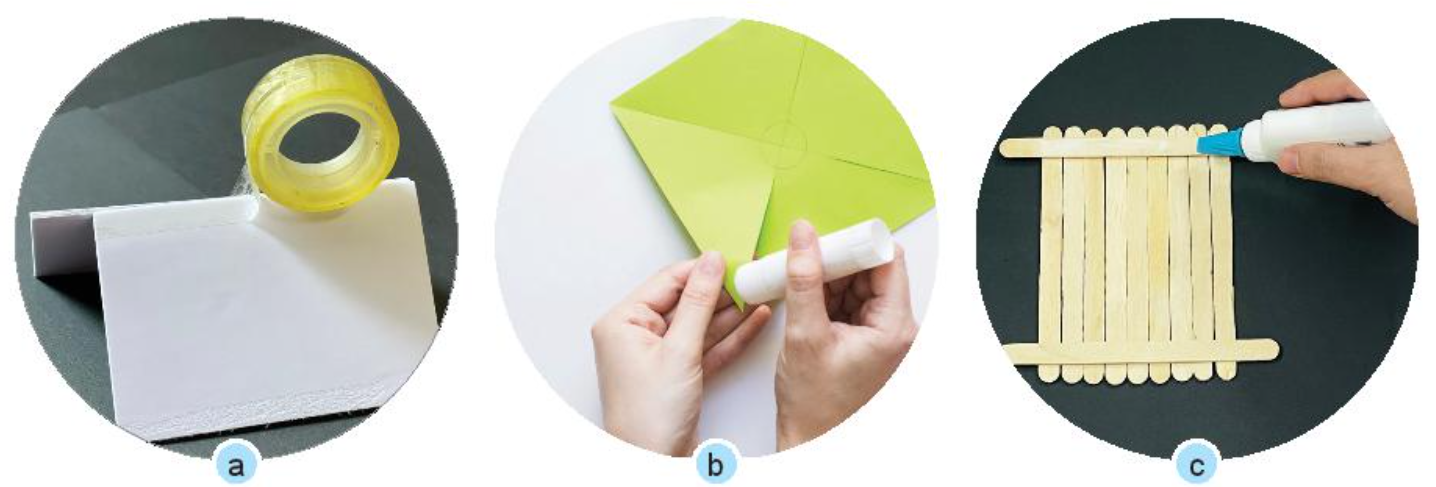 dán bằng hồ dán dính
dán bằng keo sữa
dán bằng băng dính
Tìm hiểu cách lựa chọn vật liệu làm thủ công
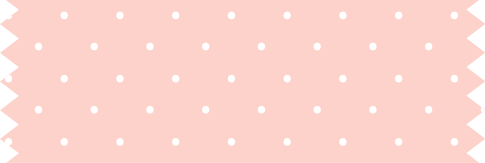 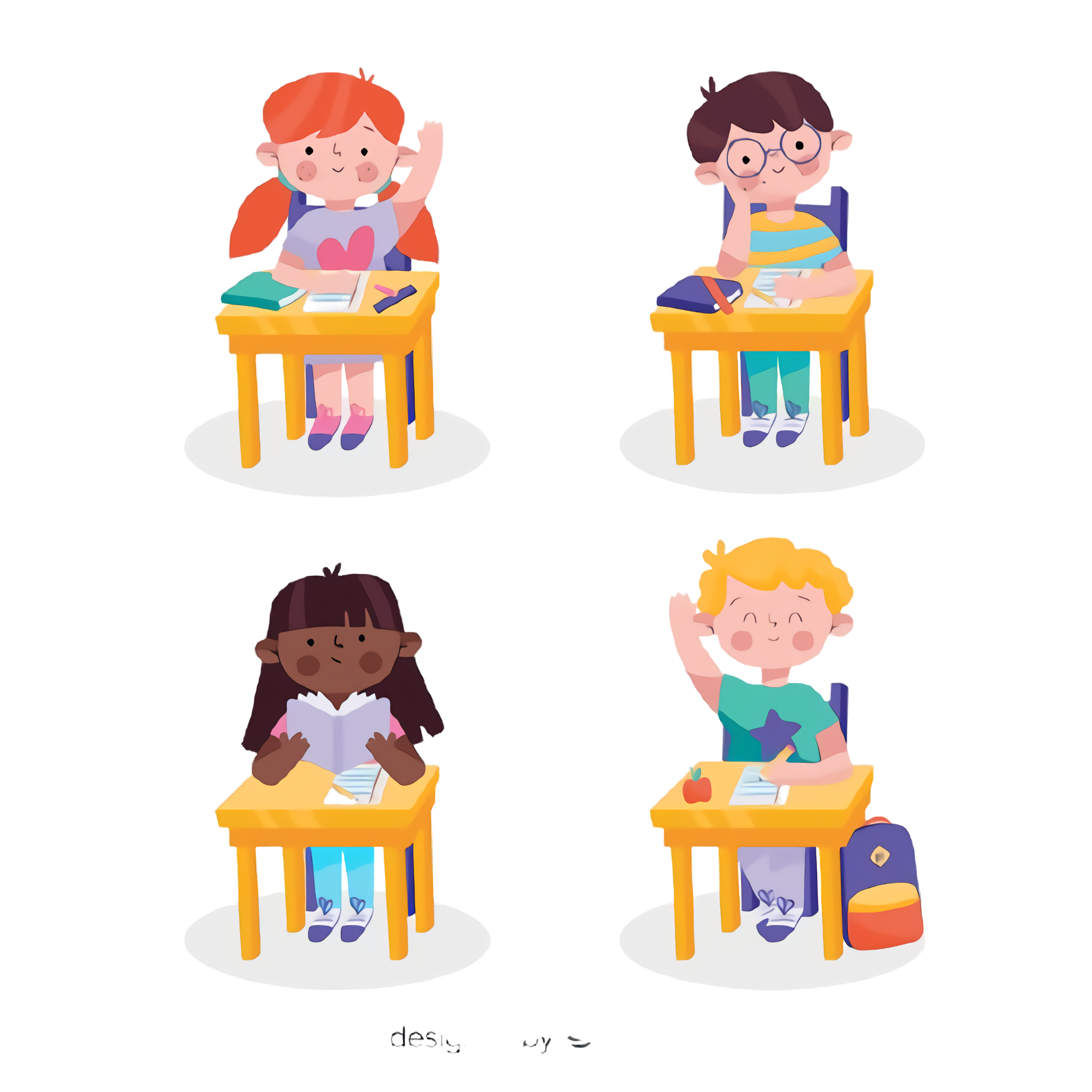 Em hãy quan sát Hình 5 và cho biết vật liệu nào có tính mềm, cứng, thấm nước, không thấm nước.
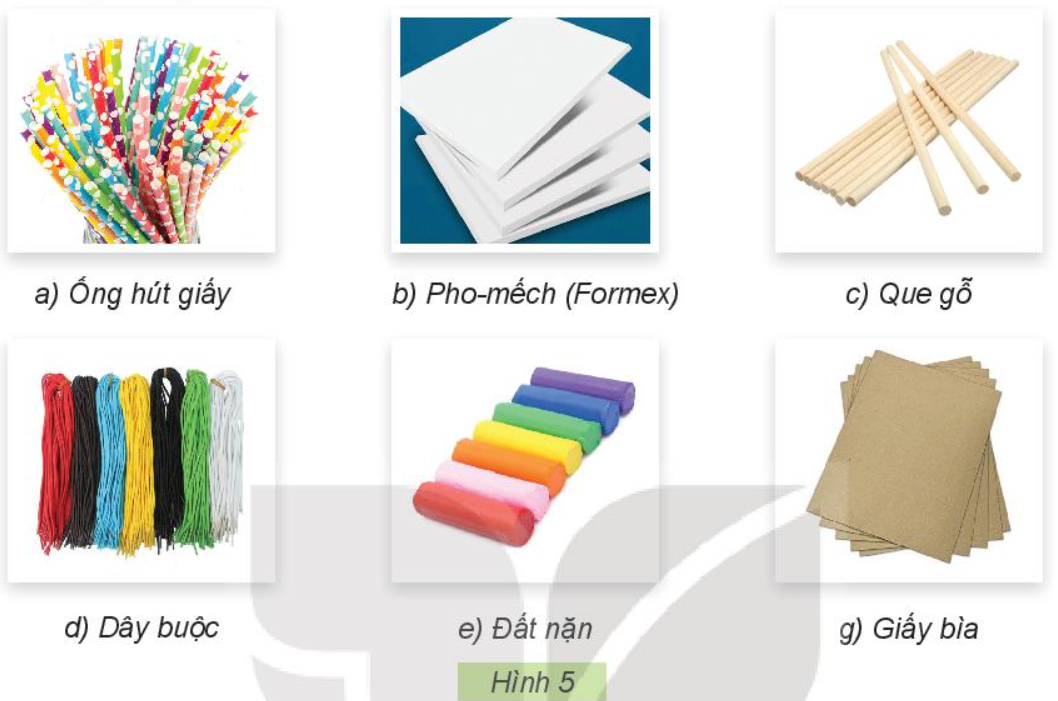 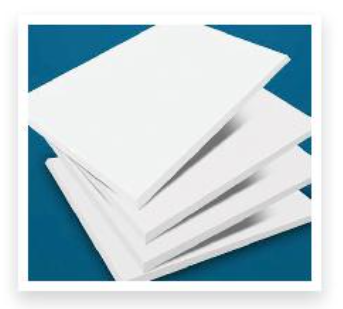 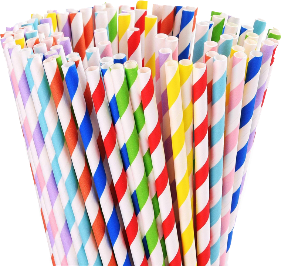 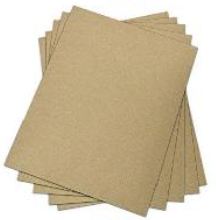 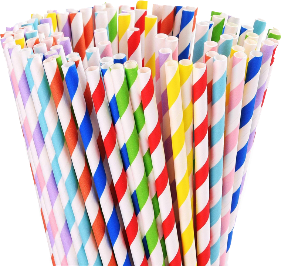 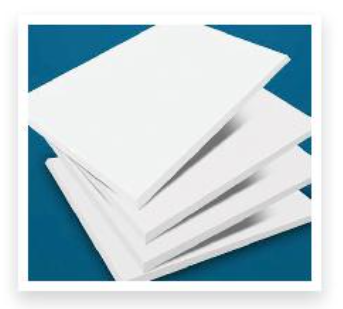 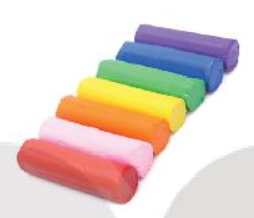 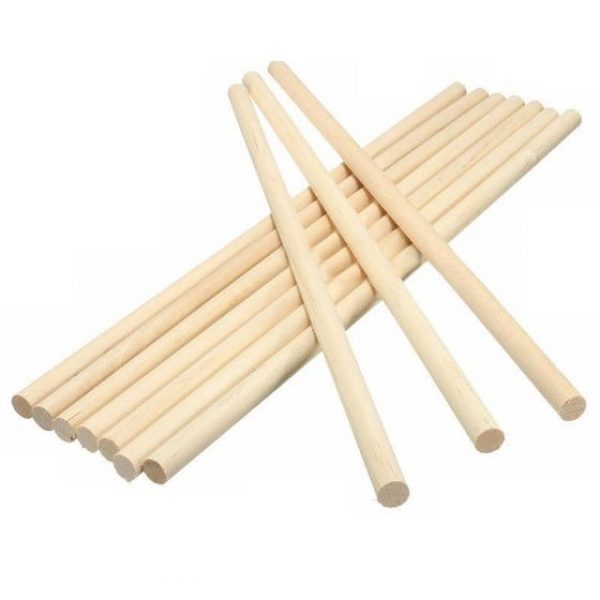 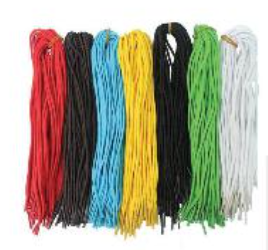 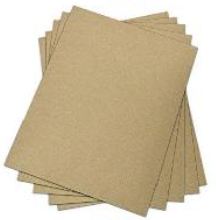 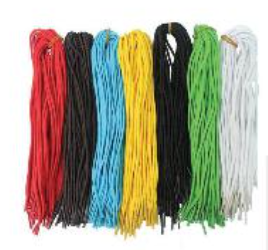 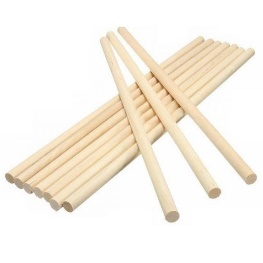 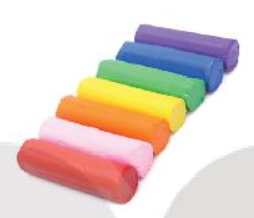 Em hãy quan sát các sản phẩm thủ công trong Hình 6 và cho biết chúng được làm từ những 
vật liệu nào.
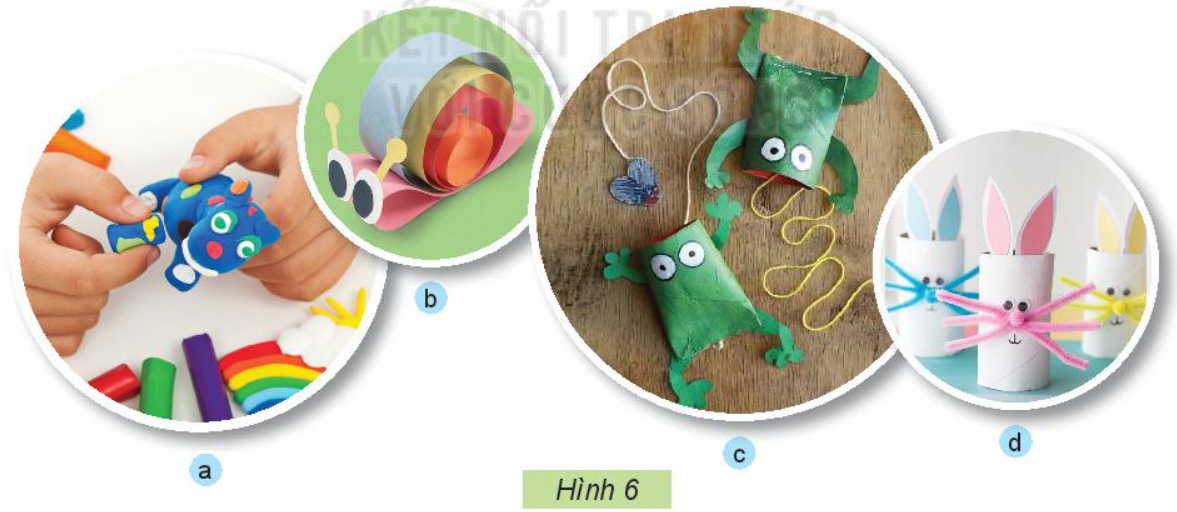 giấy bìa, keo dán
giấy bìa, 
dây buộc
giấy bìa, 
formex
đất nặn
Vật liệu làm thủ công có nhiều loại. Khi lựa chọn vật liệu thủ công, cần chọn loại có tính chất phù hợp, an toàn, không độc hại và tận dụng vật liệu tái chế.
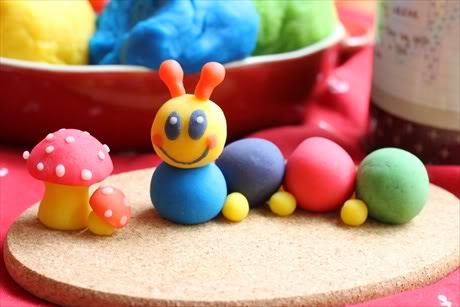 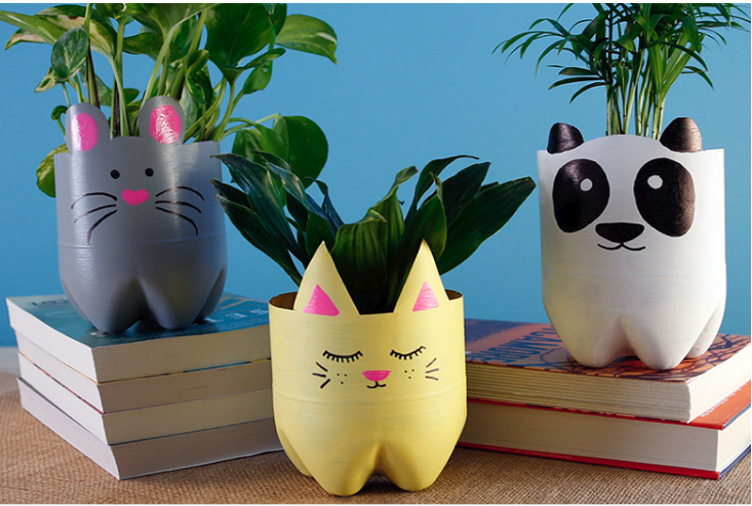 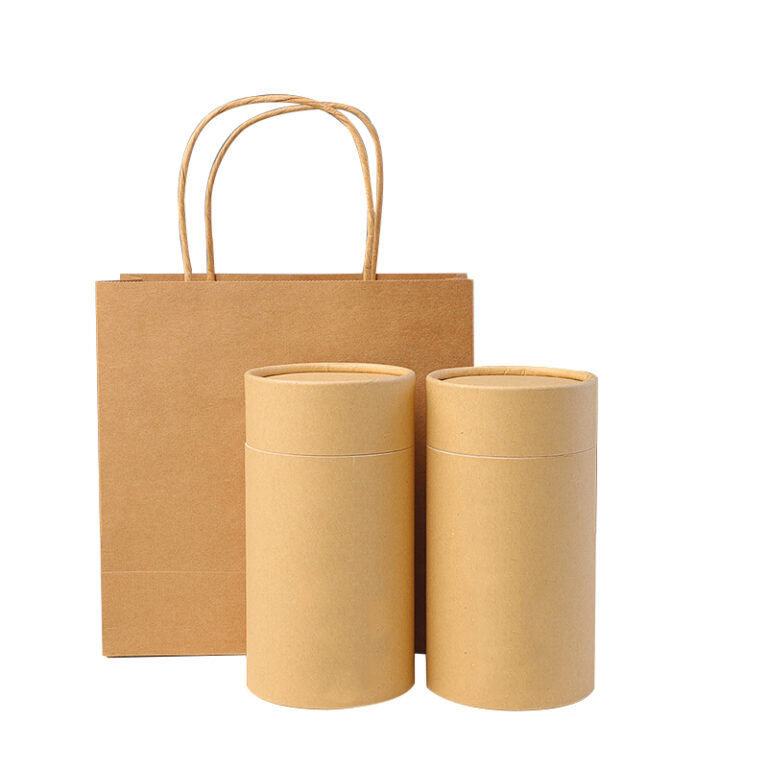 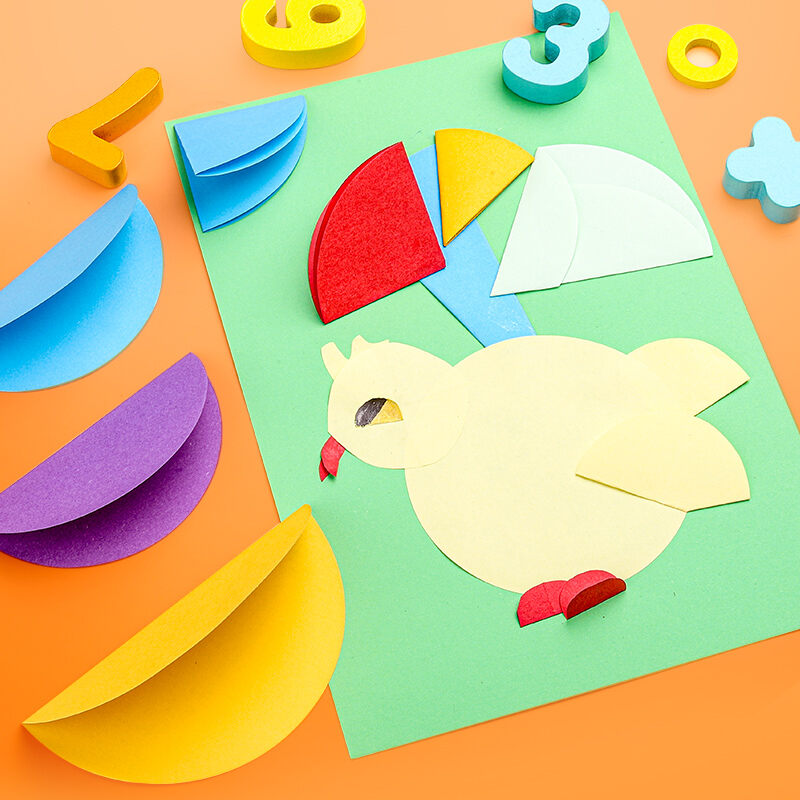 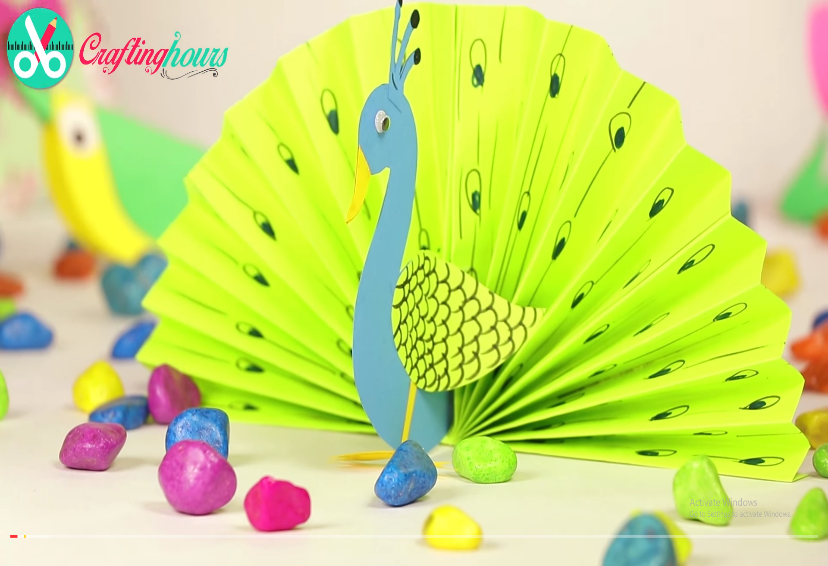 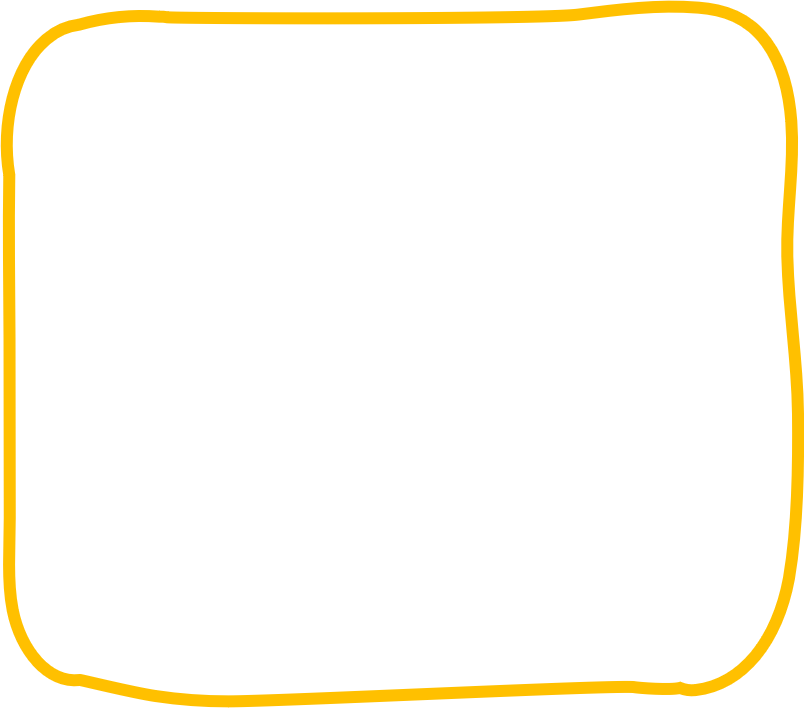 Sử dụng dụng cụ làm thủ công
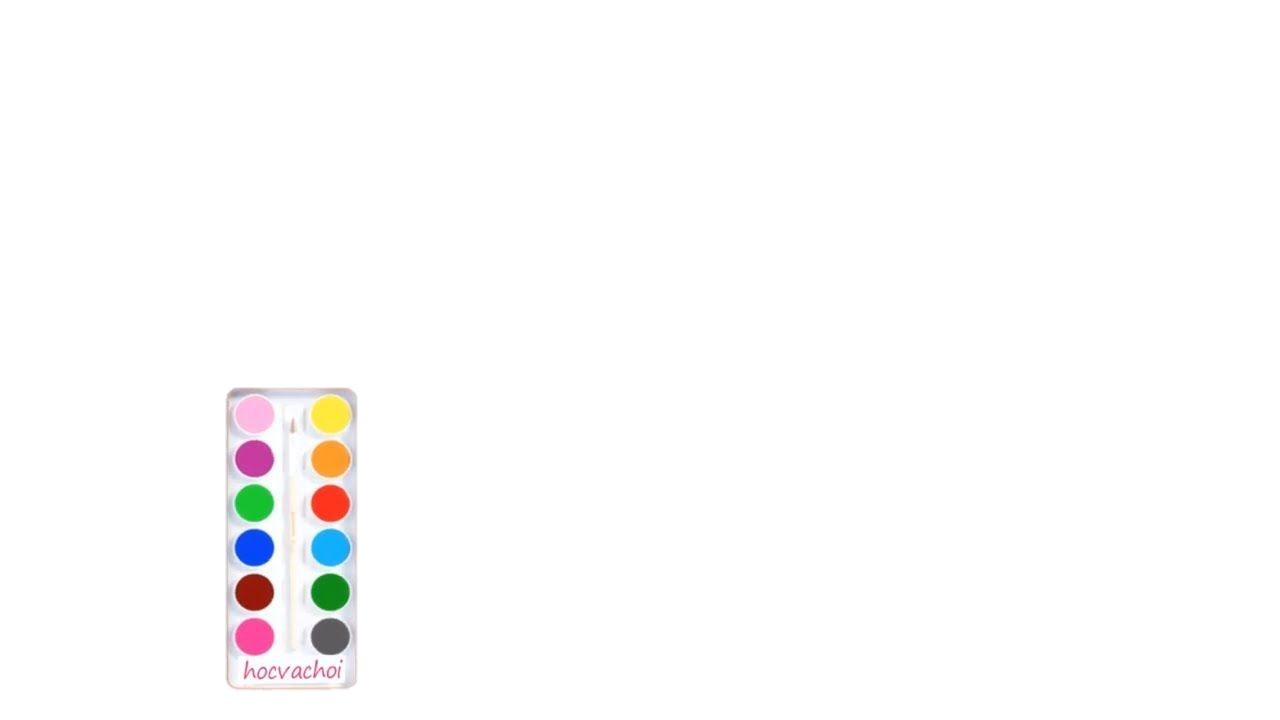 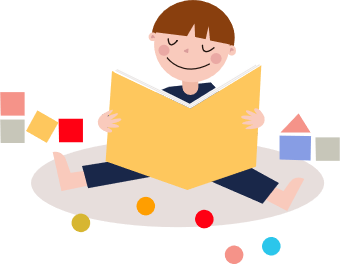 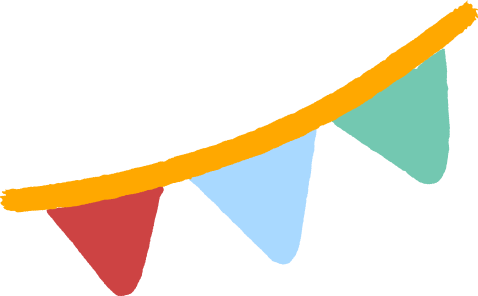 XỬ LÍ TÌNH HUỐNG
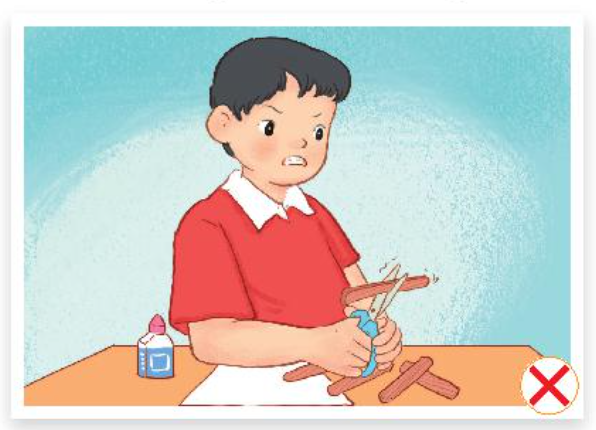 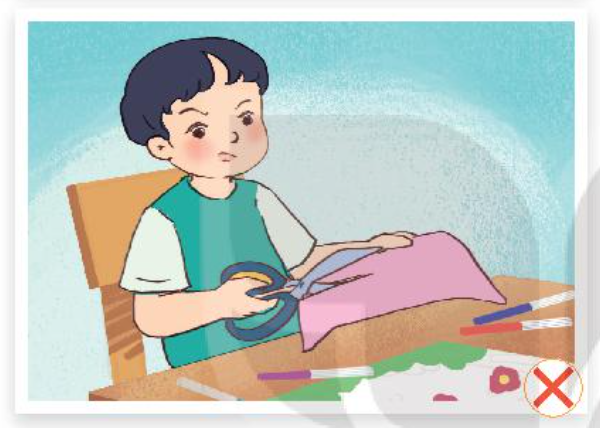 a. Dùng dụng cụ không phù hợp với vật liệu
b. Chọn dụng cụ quá to so với tay cầm
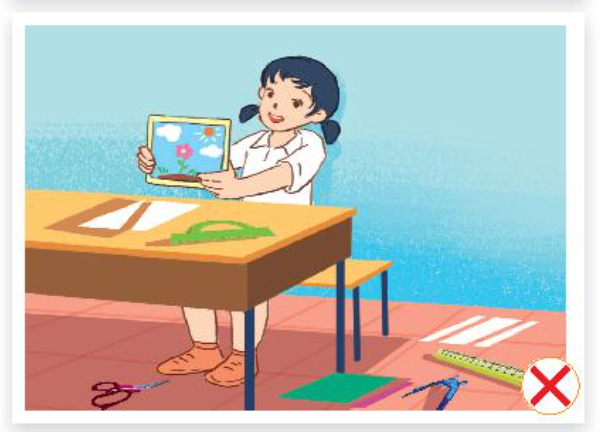 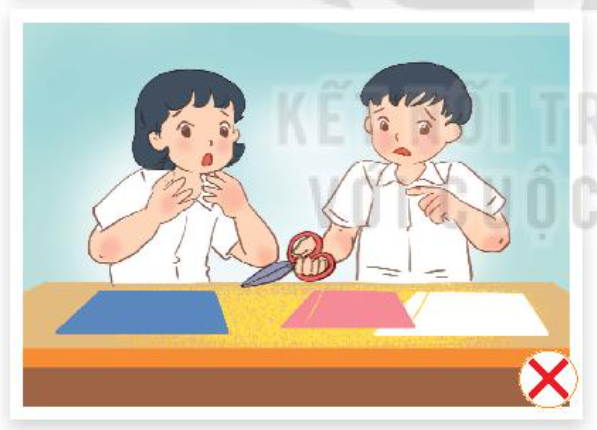 c. Không tập trung khi sử dụng dụng cụ
d. Không cất gọn dụng cụ sau khi dùng xong
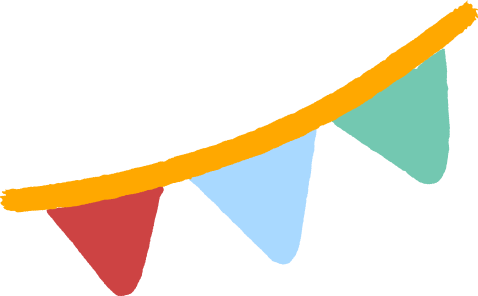 XỬ LÍ TÌNH HUỐNG
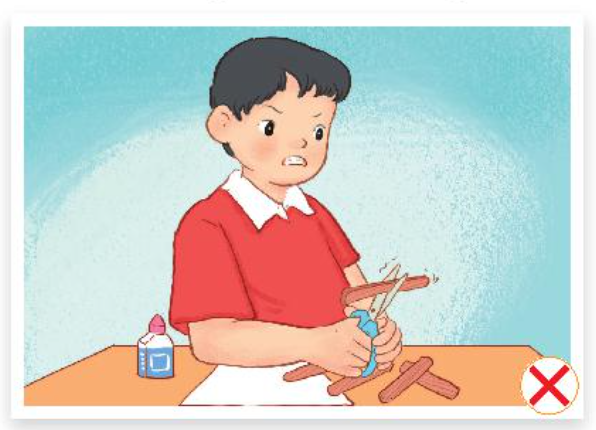 a. Dùng dụng cụ không phù hợp với vật liệu
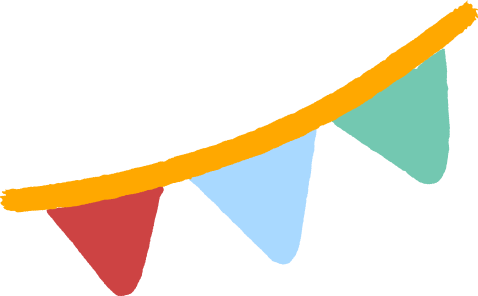 XỬ LÍ TÌNH HUỐNG
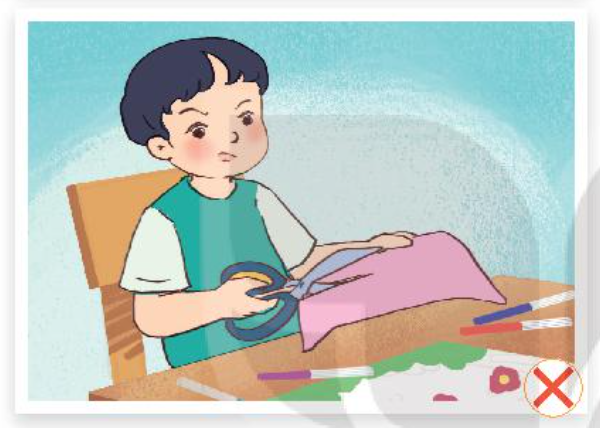 b. Chọn dụng cụ quá to so với tay cầm
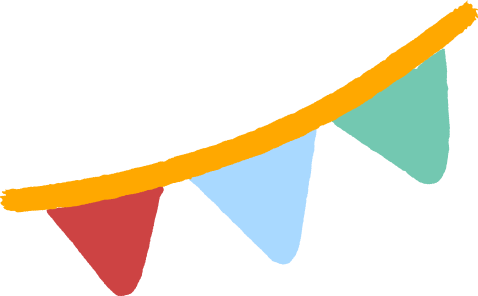 XỬ LÍ TÌNH HUỐNG
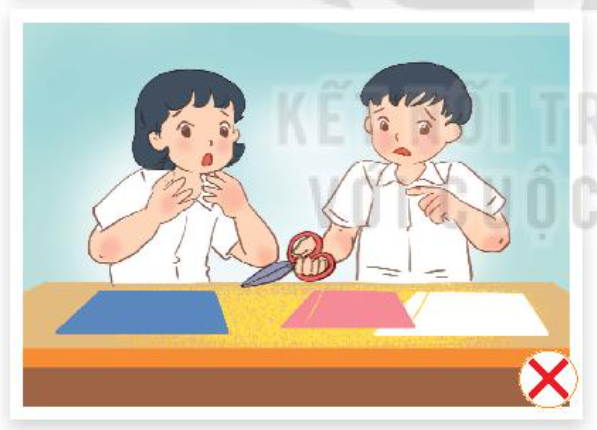 c. Không tập trung khi sử dụng dụng cụ
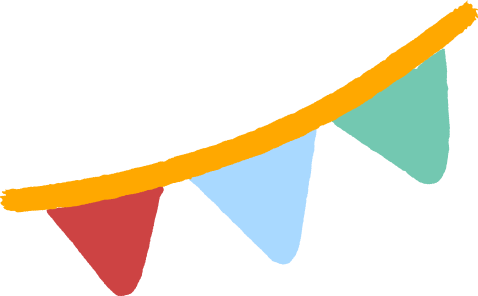 XỬ LÍ TÌNH HUỐNG
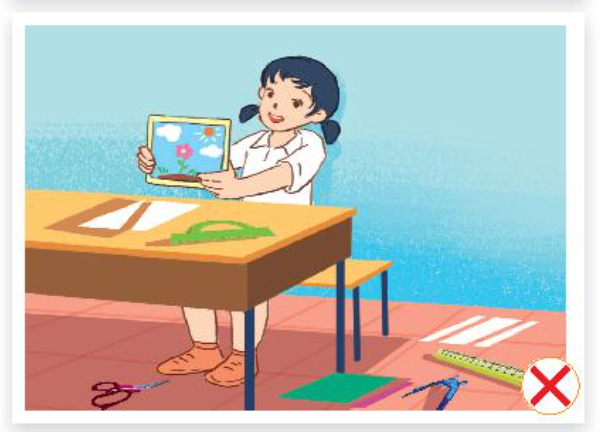 d. Không cất gọn dụng cụ sau khi dùng xong
Em hãy sử dụng com pa, kéo, hồ dán và giấy thủ công để cắt, dán hình tròn  theo các bước sau:
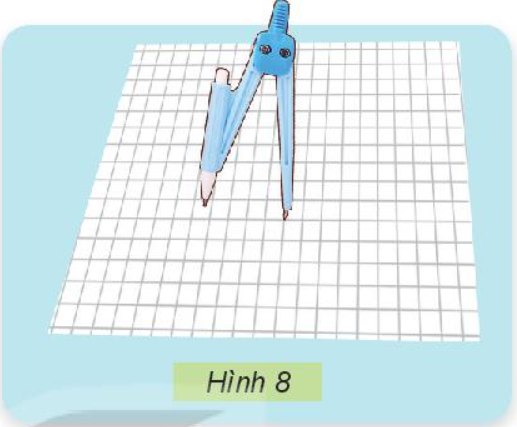 Bước 1: Vẽ đường tròn
Dùng com pa vẽ đường tròn trên mặt sau của giấy màu thủ công.
Xác định tâm của hình tròn và đặt kim com pa.
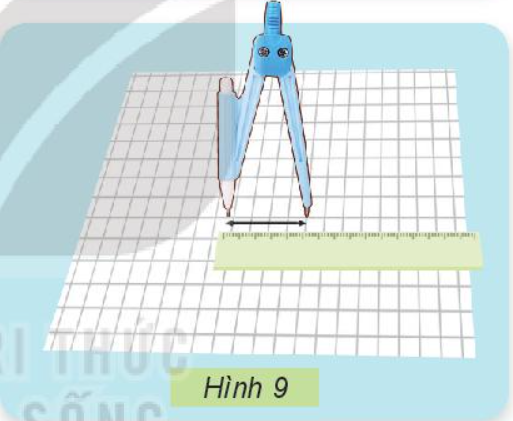 Lựa chọn độ dài bán kính của hình tròn
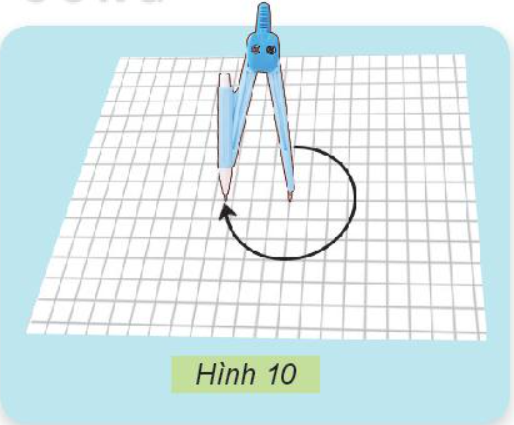 Quay com pa để vẽ đường tròn
Lưu ý:
Chọn com pa có đầu kim không quá sắc nhọn.
Khi sử dụng com pa cần tập trung và cẩn thận.
Cất gọn com pa khi sử dụng.
Bước 2: Cắt hình tròn
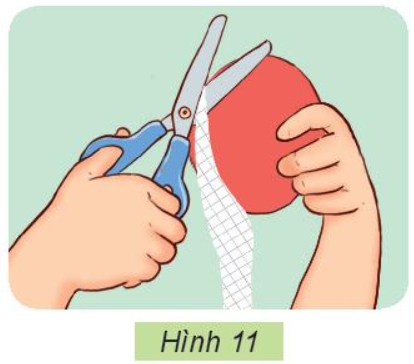 Sử dụng kéo để cắt theo đường tròn vừa vẽ.
Cầm kéo đúng cách.
Cắt theo đường tròn vừa vẽ.
Mắt luôn nhìn kéo để cắt cho chính xác.
Lưu ý: Khi sử dụng kéo không đùa nghịch  và cất gọn kéo sau khi sử dụng.
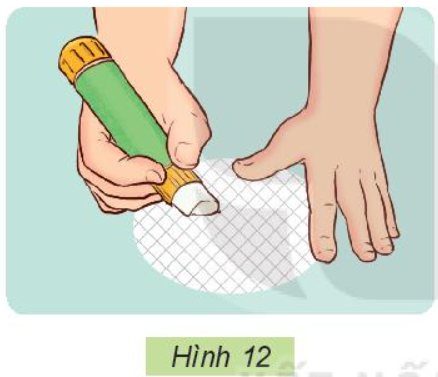 Bước 3: Dán hình tròn
Dùng hồ dán để dán hình tròn lên trên mặt giấy thủ công khác màu.
Bôi hồ dán lên mặt sau của hình tròn.
Dán hình tròn lên trên giấy thủ công khác màu.
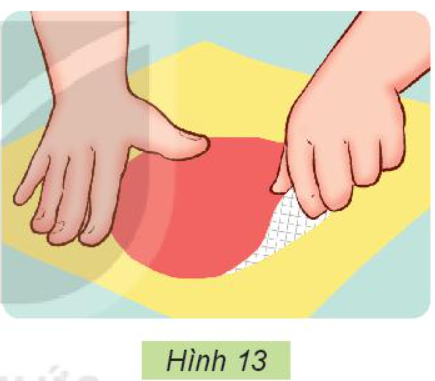 Lưu ý: Bôi hồ dán đủ lên trên bề mặt dán, không nên cho quá nhiều hồ dán có thể làm hỏng giấy dán. Nên đậy nắp lọ hồ dán khi không dùng nữa để tránh làm hồ bị hỏng hoặc bị đổ ra ngoài ( nếu là hồ nước).
Chọn dụng cụ vừa với tay cầm, hạn chế có đầu sắc, nhọn. Tập trung khi sử dụng dụng cụ, không đùa nghịch để tránh làm người khác bị thương. Cất dụng cụ vào hộp hoặc bao đựng và để nơi an toàn.
Tự làm một sản phẩm thủ công mình yêu thích
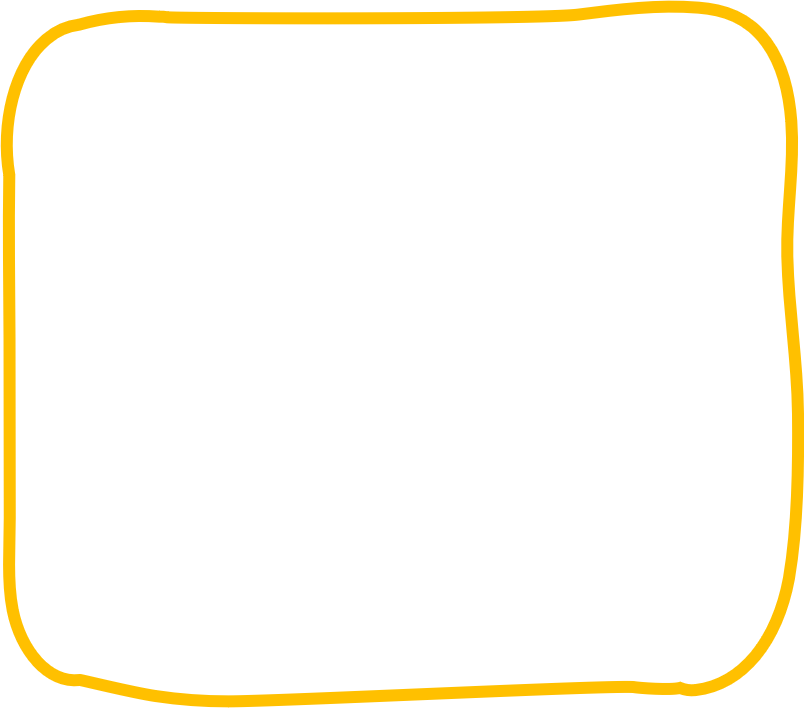 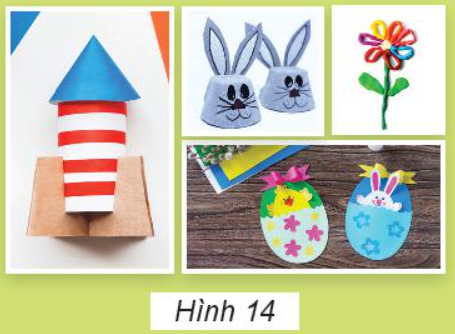 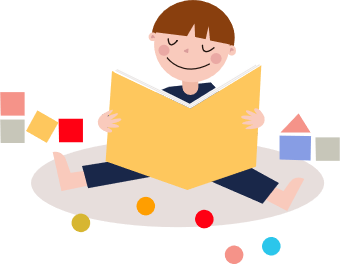 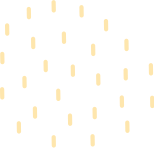 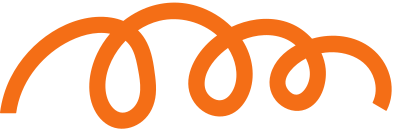 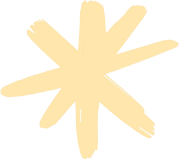 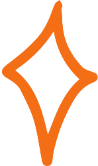 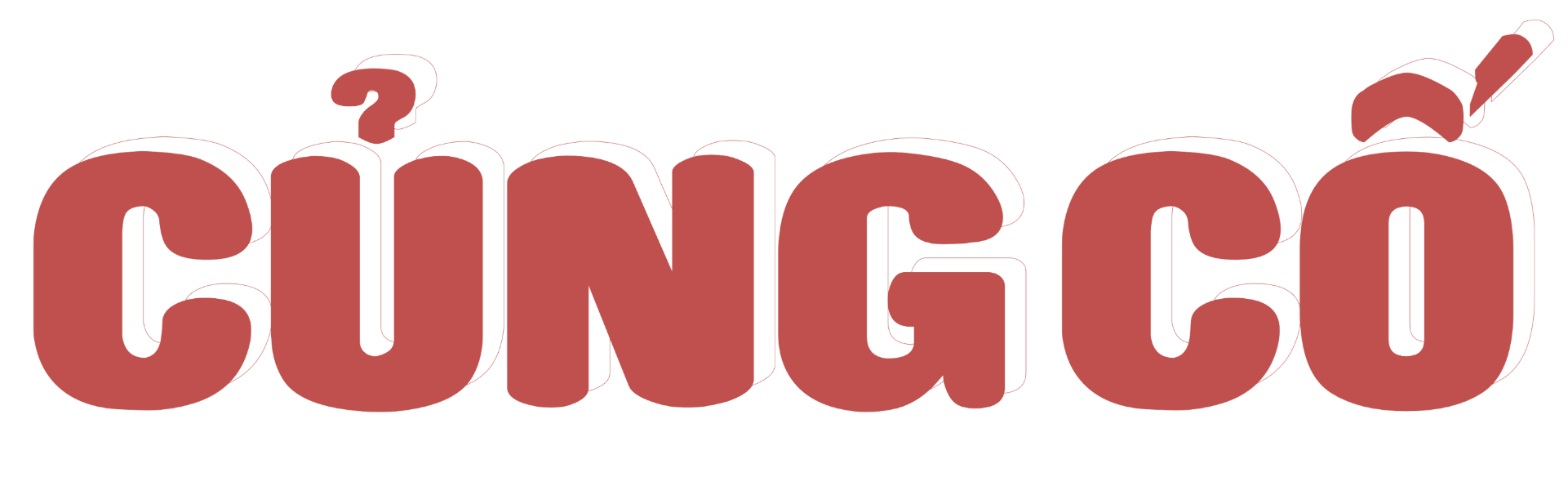 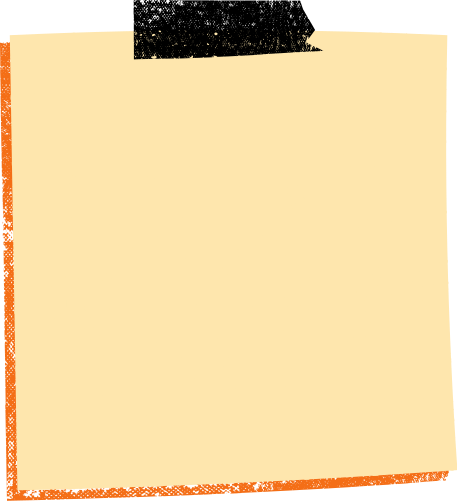 03
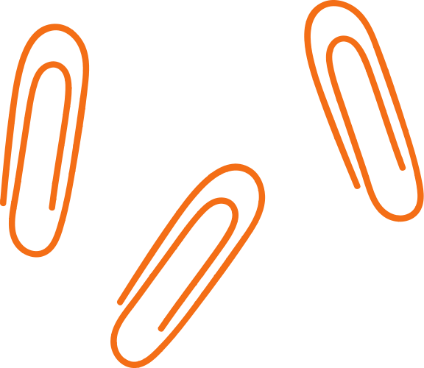 Trò chơi
Ai nhanh – ai đúng
Trò chơi
Ai nhanh - ai đúng
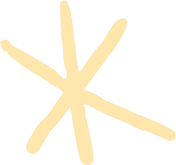 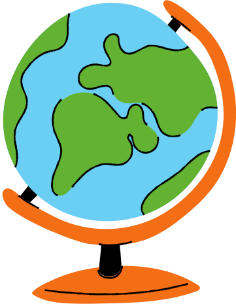 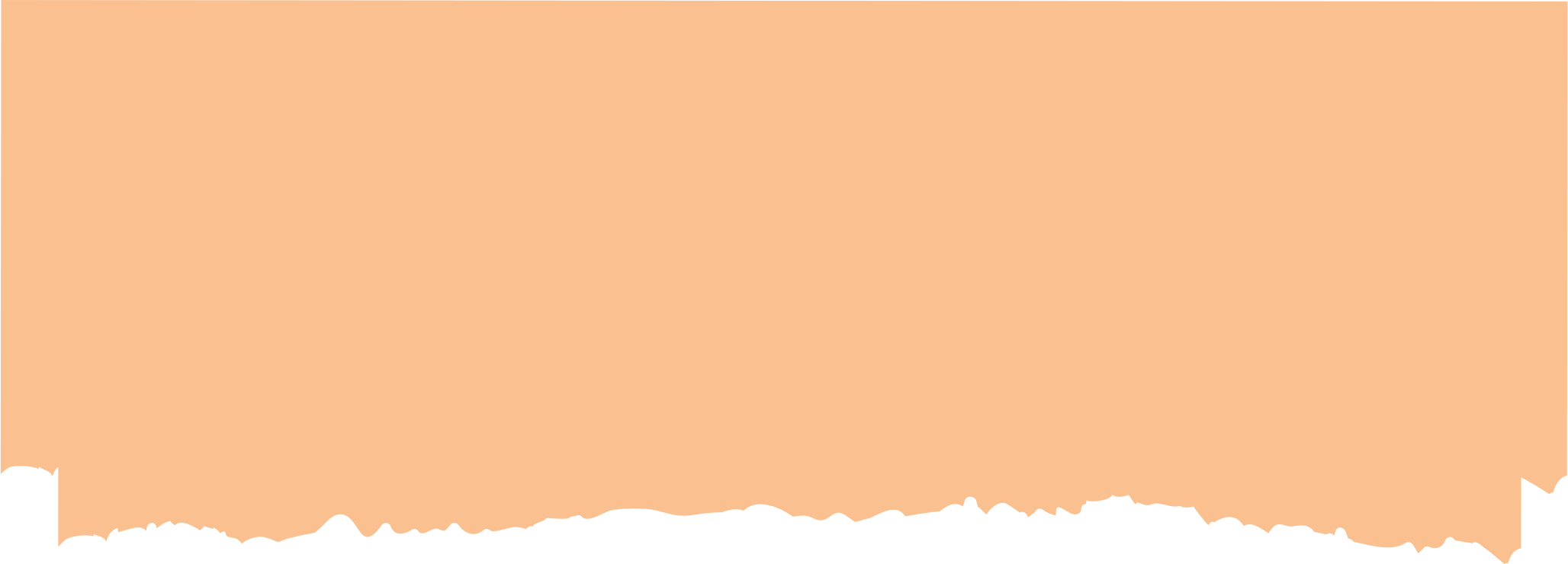 Ai nhanh - ai đúng
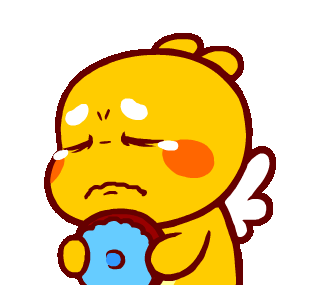 Chọn dụng cụ quá to so với tay cầm
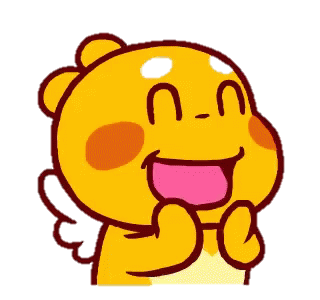 Tập trung khi sử dụng dụng cụ
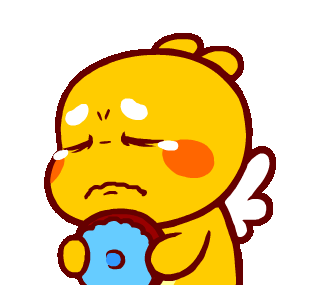 Chọn com pa có đầu kim sắc nhọn
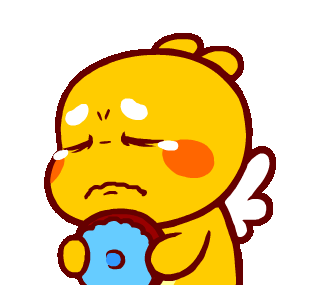 Bôi nhiều hồ dán lên bề mặt dán
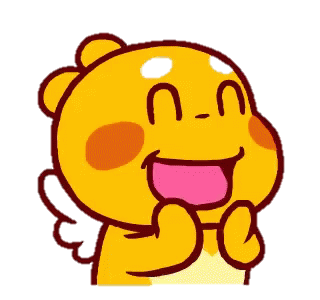 Cất dụng cụ vào hộp hoặc bao đựng và để ở nơi an toàn.
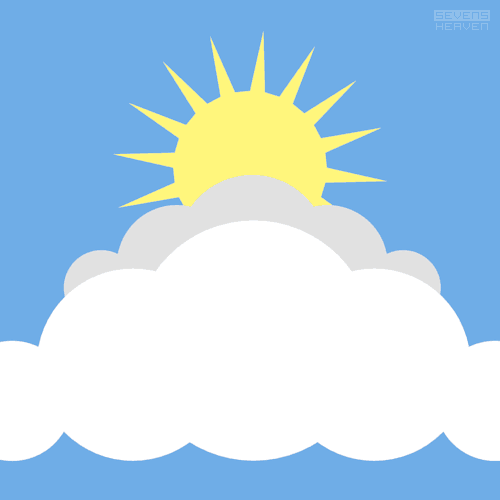 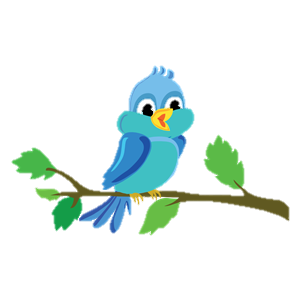 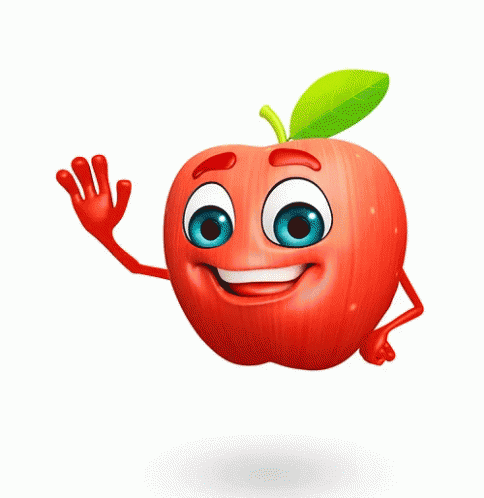 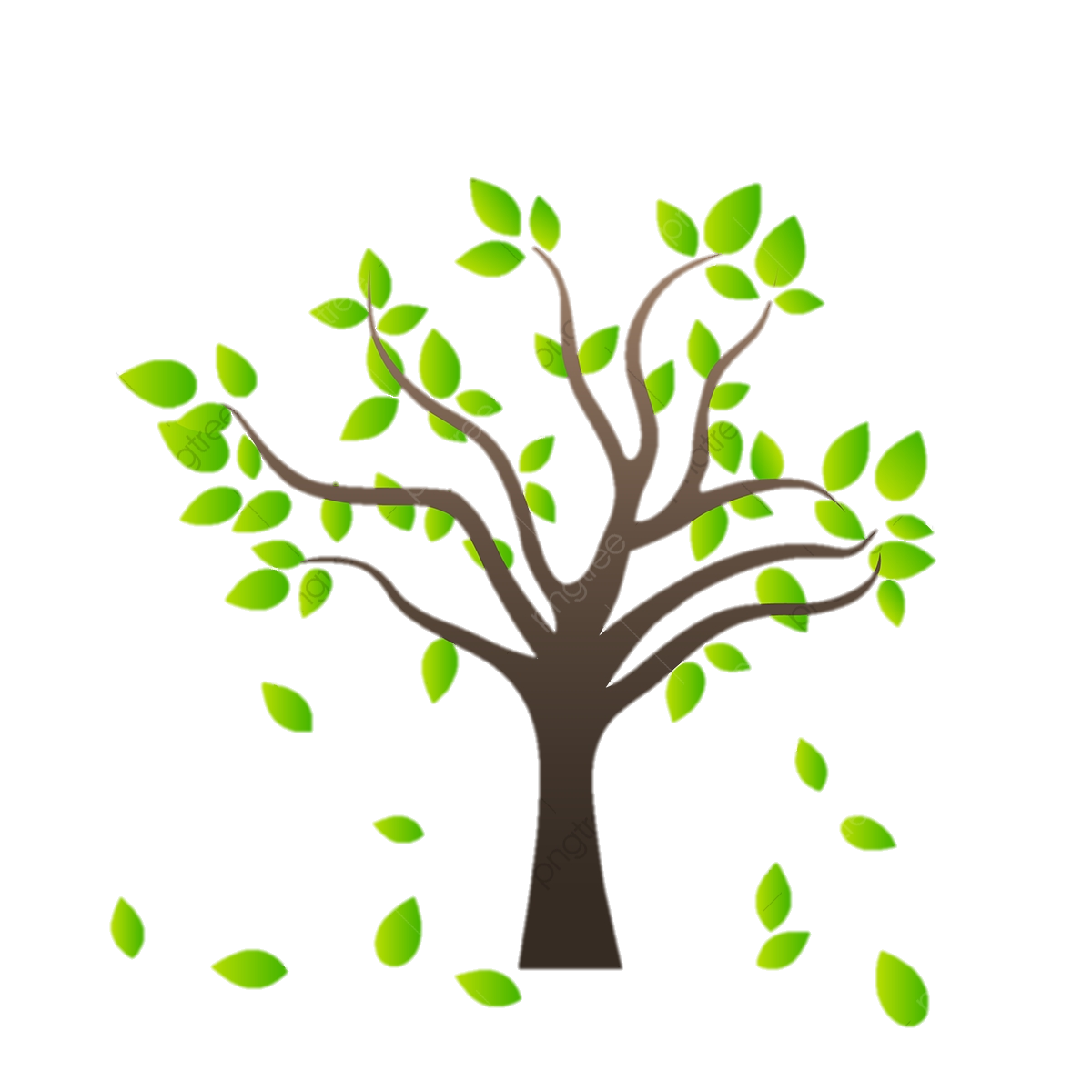 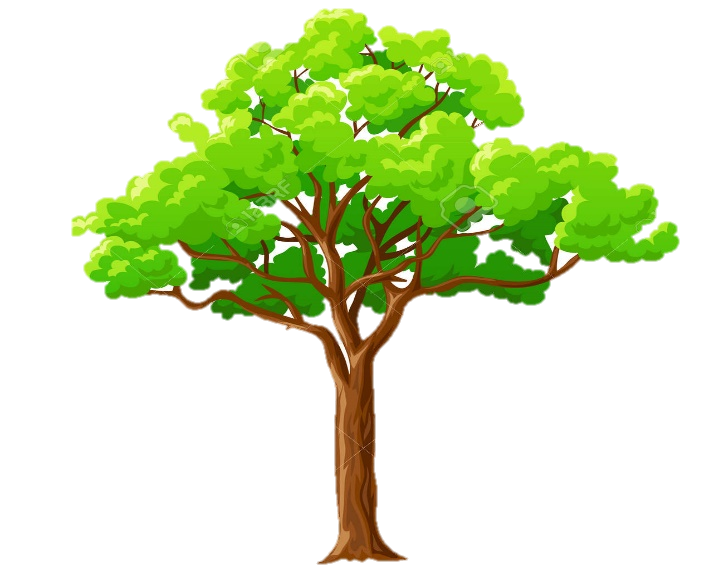 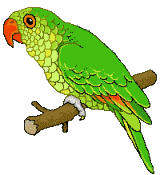 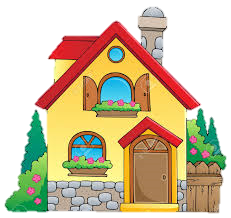 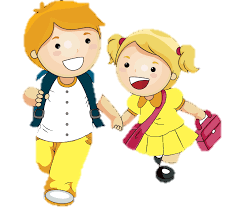 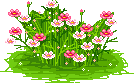 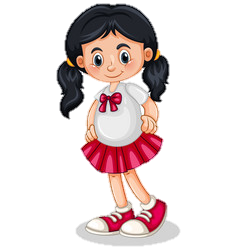 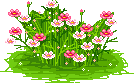 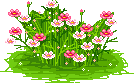 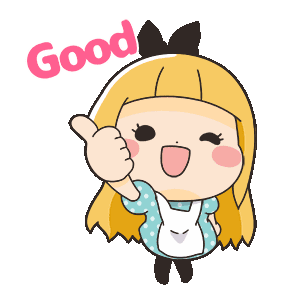 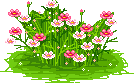 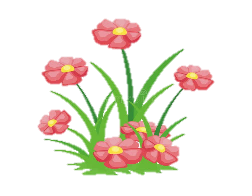 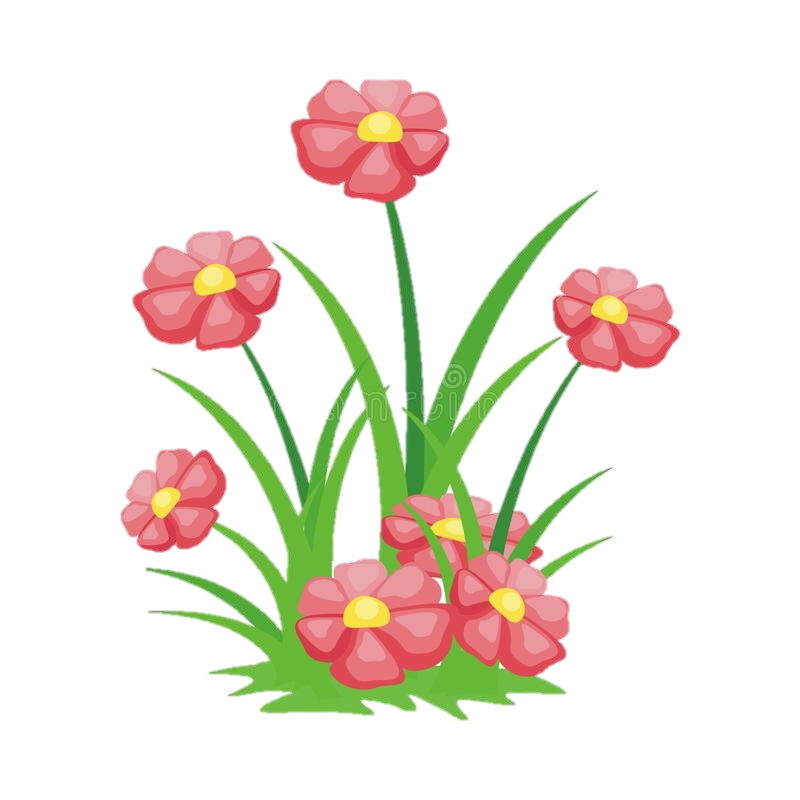 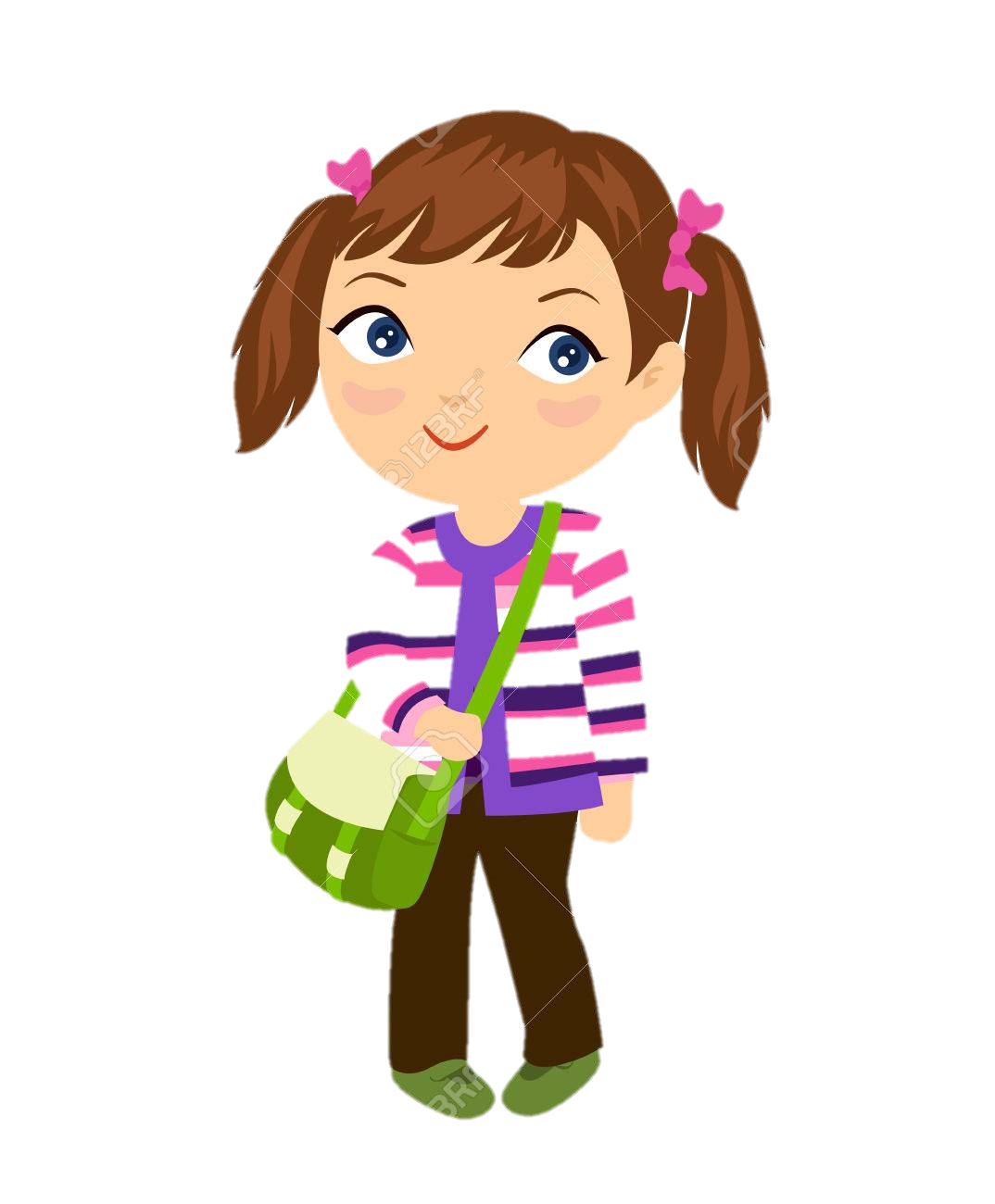 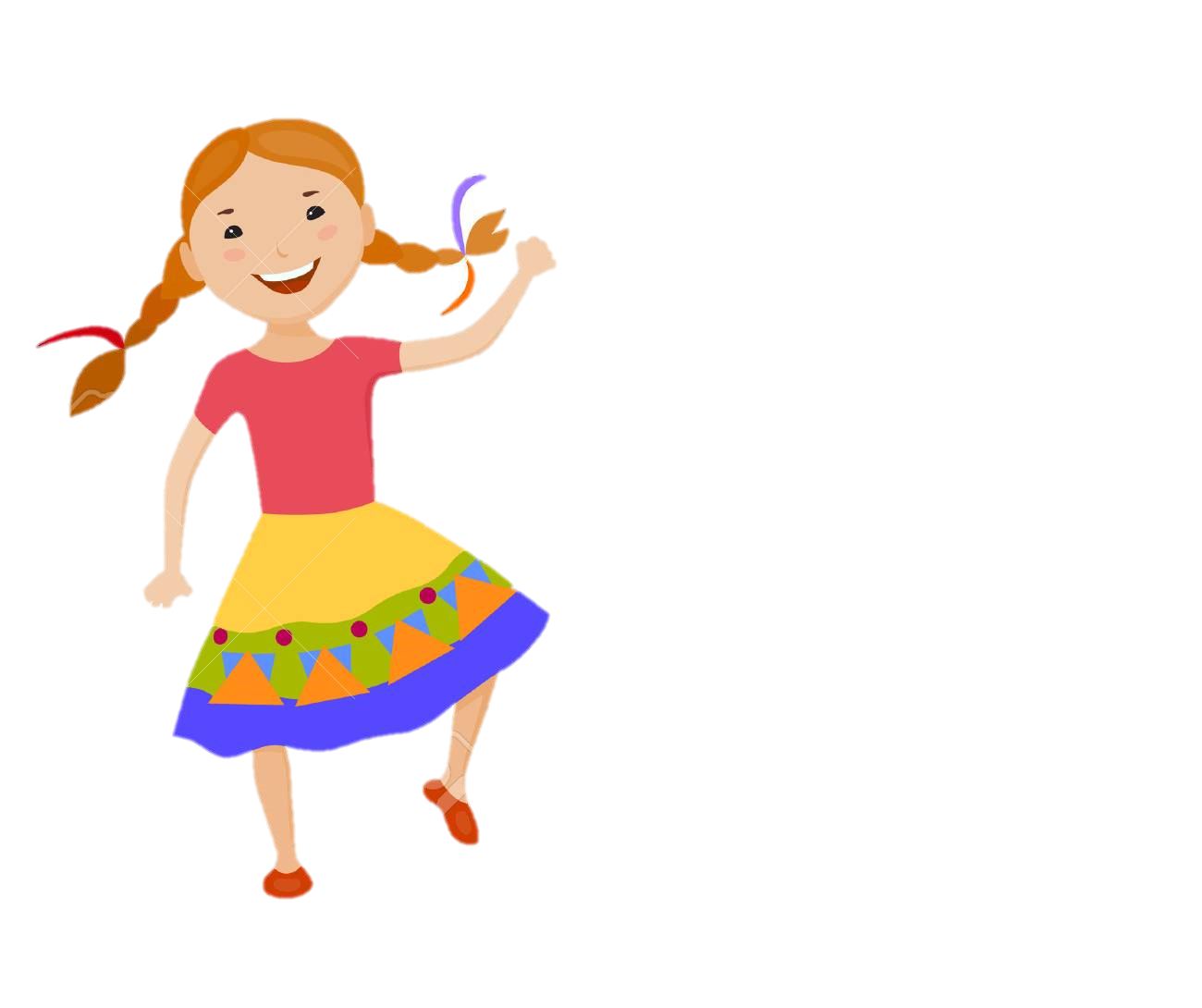 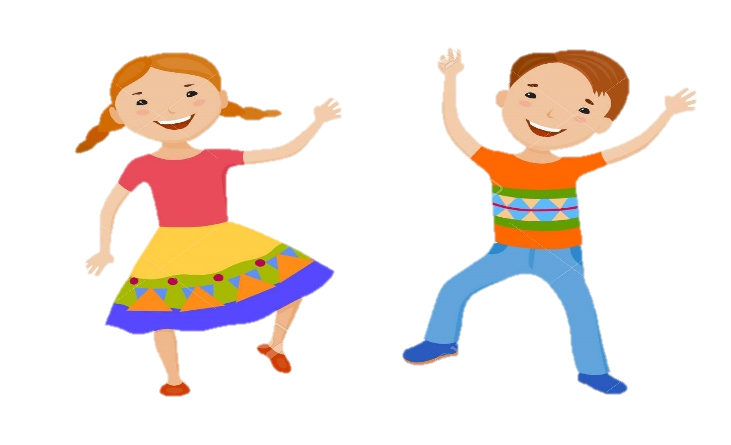 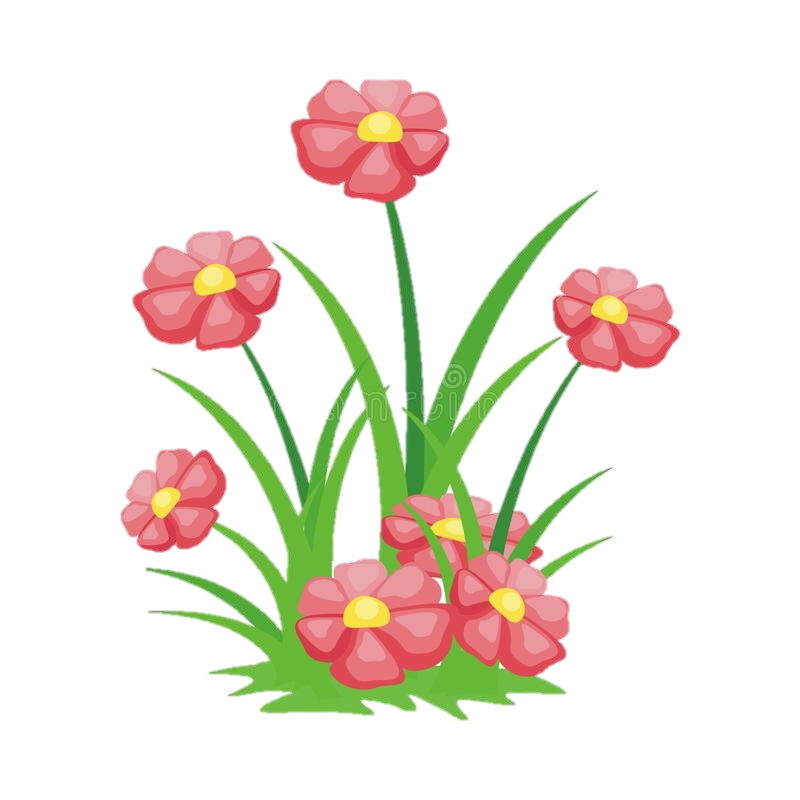 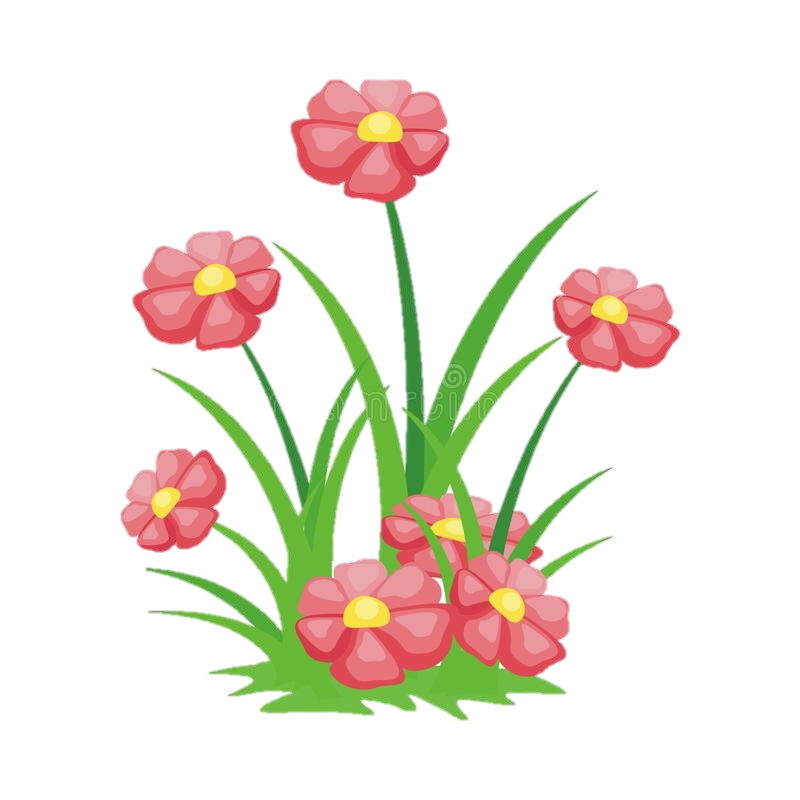 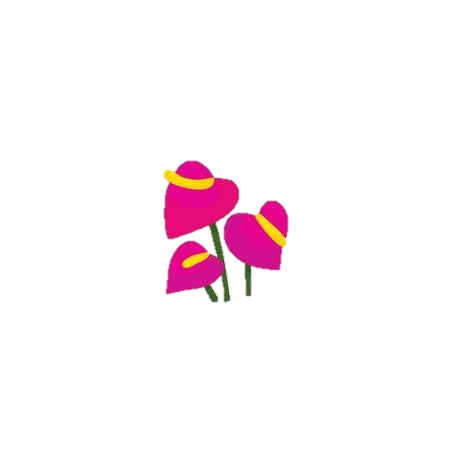 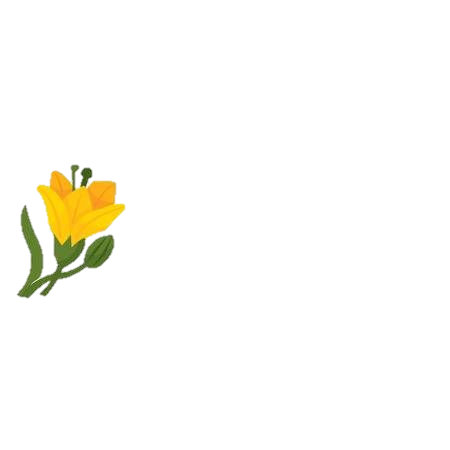 Hẹn gặp lại các bạn ở bài sau nhé
[Speaker Notes: Bài giảng thiết kế bởi: Hương Thảo - tranthao121006@gmail.com]